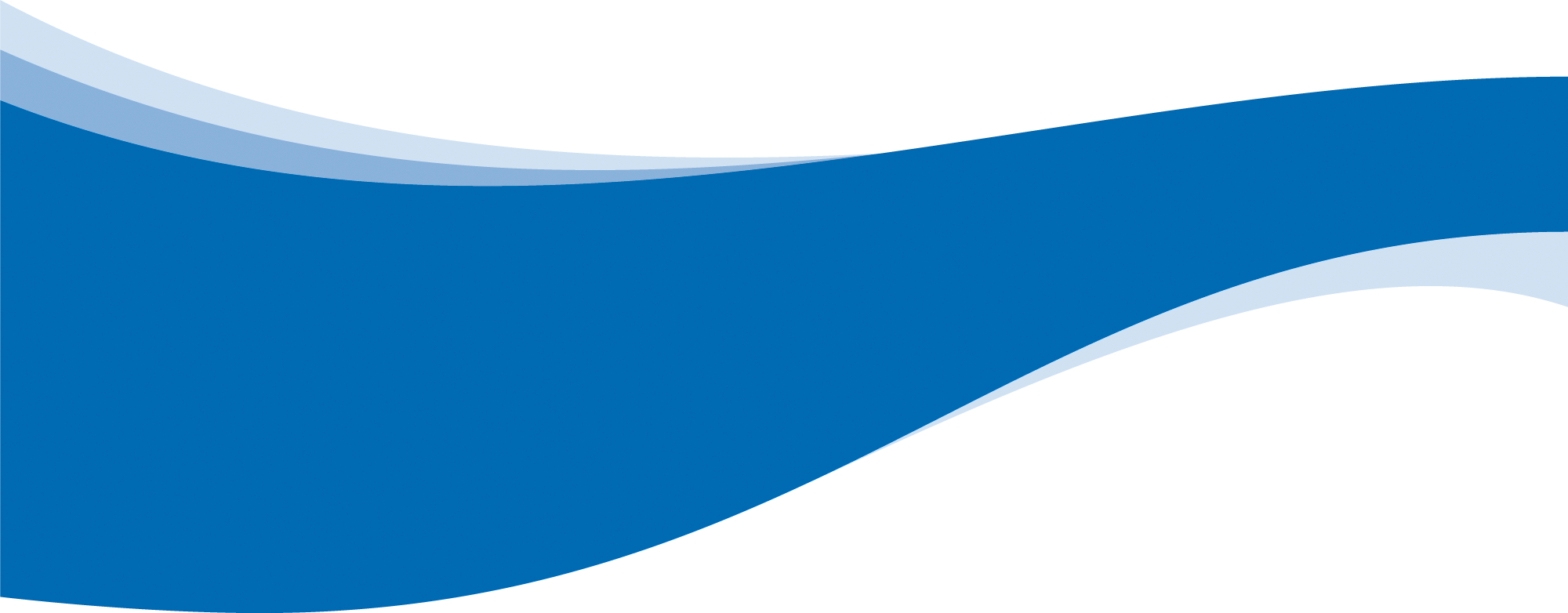 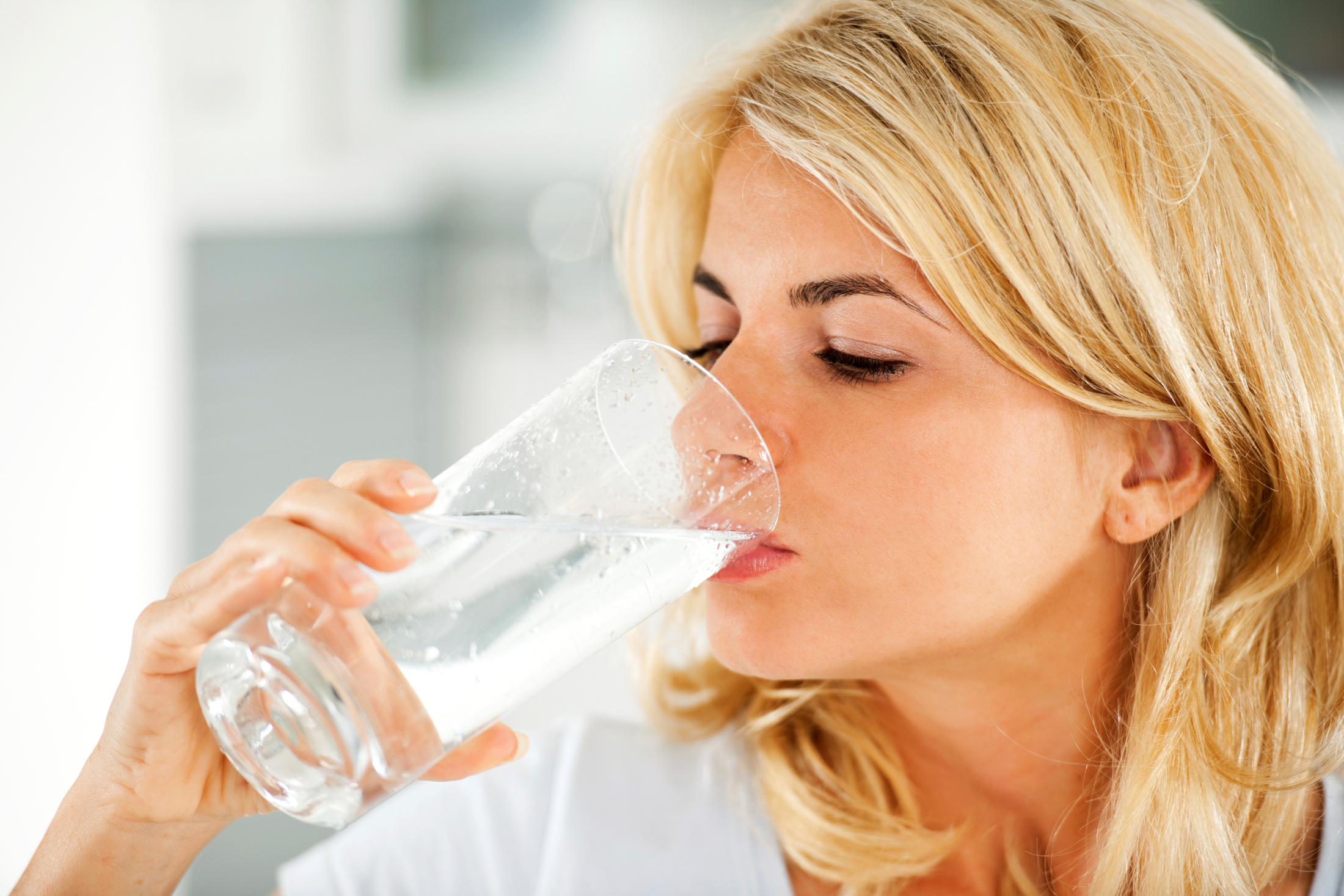 Health Benefits
Medical Aspects of Air Humidity
Why is air humidity important for our health?
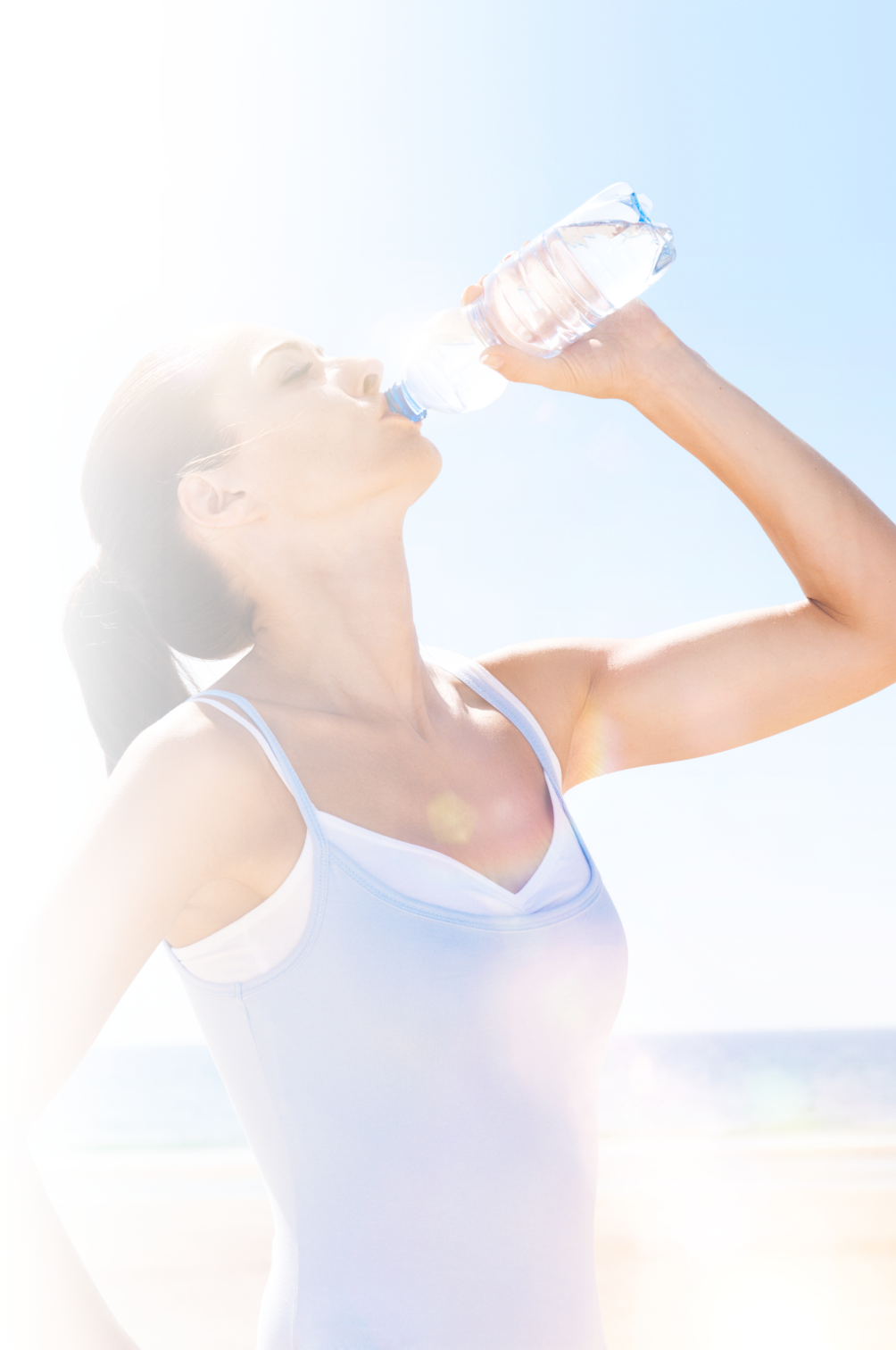 Human body

Consists of 75 percent water

Regulates the functioning of the cardiovascular system and digestion

Solvent for salt and minerals

Transport for nutrients and degradation products

Each loss of water must be balanced out on a daily basis through nutrition and the intake of liquids

Too dry air promotes the dehydration of the body
Why is air humidity important for our health?
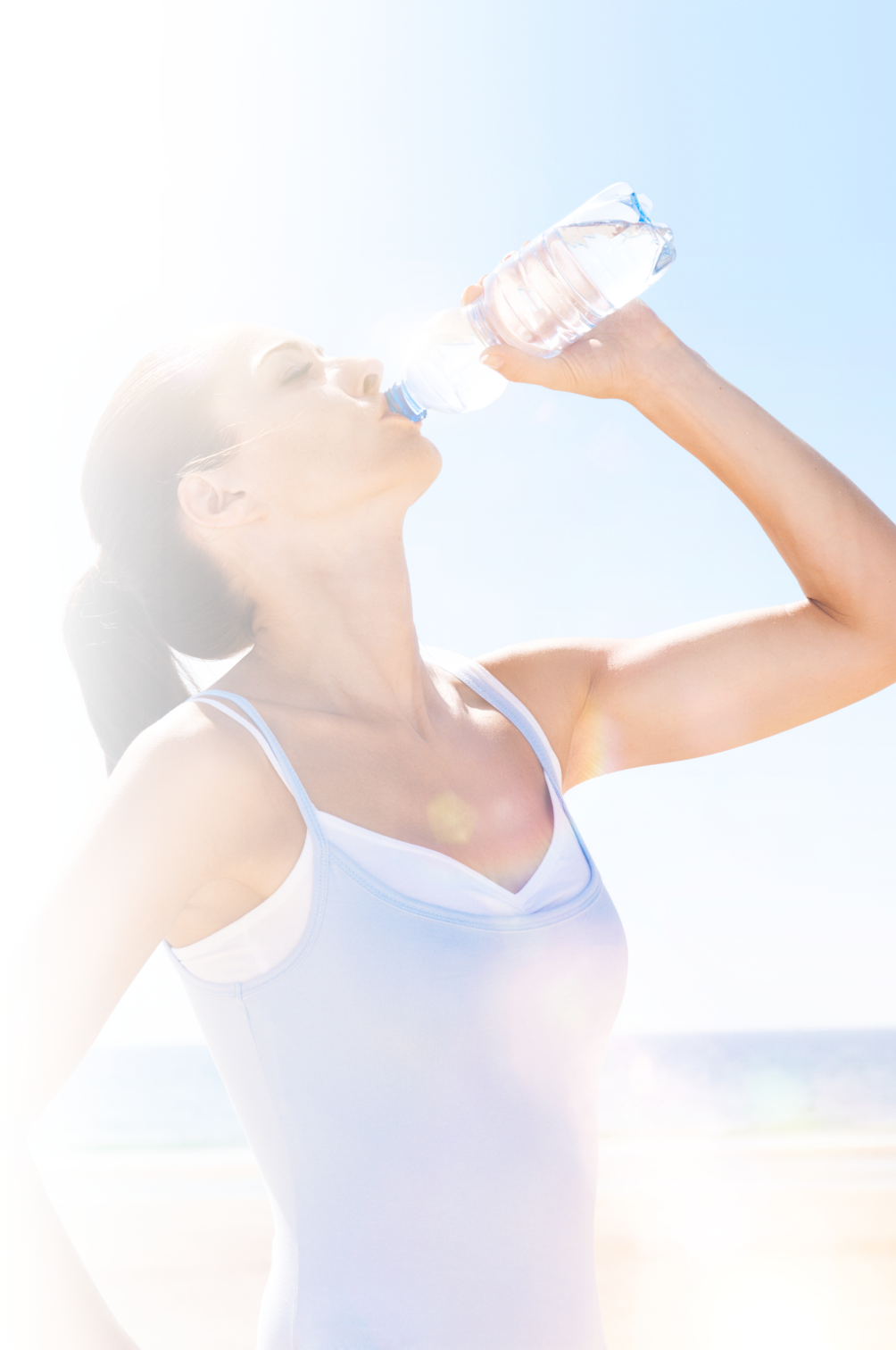 Lungs

An average sized human at rest inhales and exhales approx. 14,000 L of air per day

In air with RH 20%, about 800 ml of water is lost through respiration and through the skin in 8 hours

A 50 kg person loses 1 - 2% body weight while doing nothing

By the time our body volume sensors activate thirst centers, we are already clinically dehydrated
Dehydration
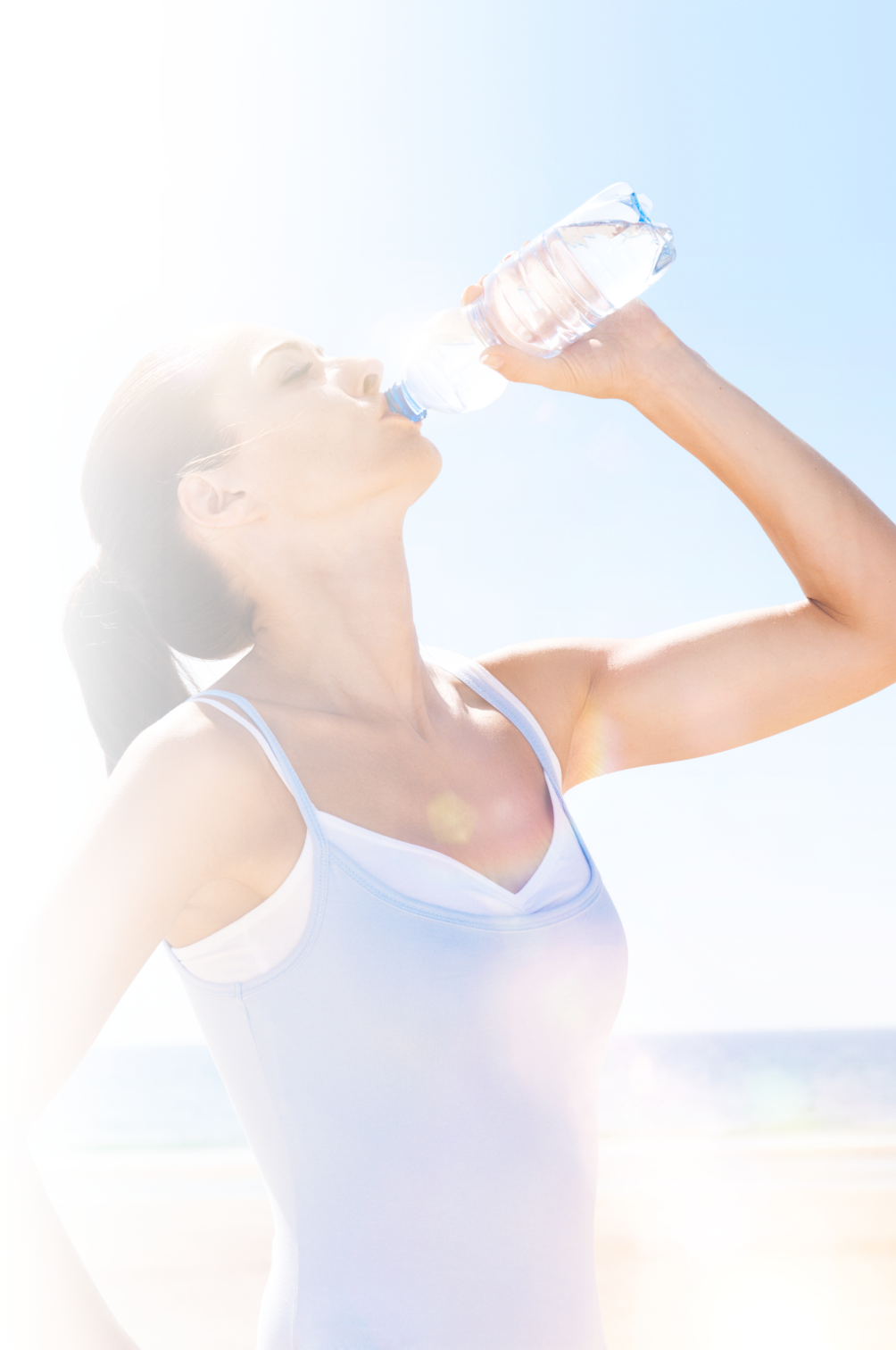 Dehydration causes:

respiratory infections
asthma and allergies
fatigue, weight gain
constipation and digestive disorders
increased cholesterol
joint pain and stiffness
increased blood viscosity
Evolution of Buildings
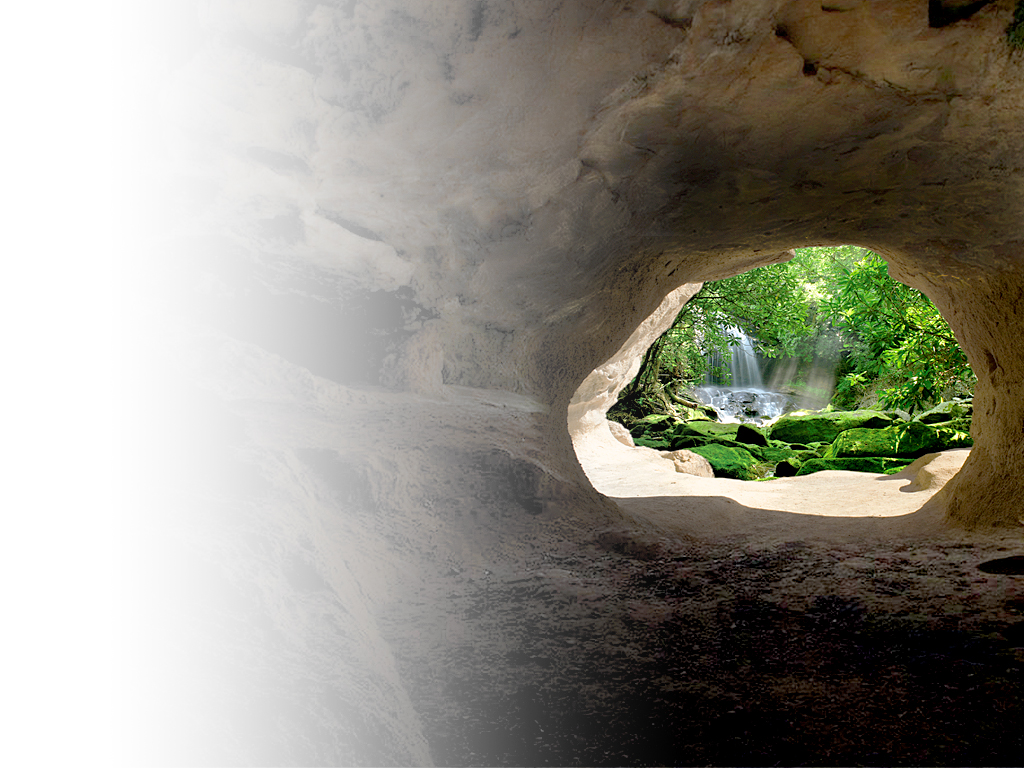 Evolution of housing technology has been more important for health promotion of mankind 
in history than all medical progress.

Today’s buildings are one of the most 
important factors causing disease.
Evolution of Buildings
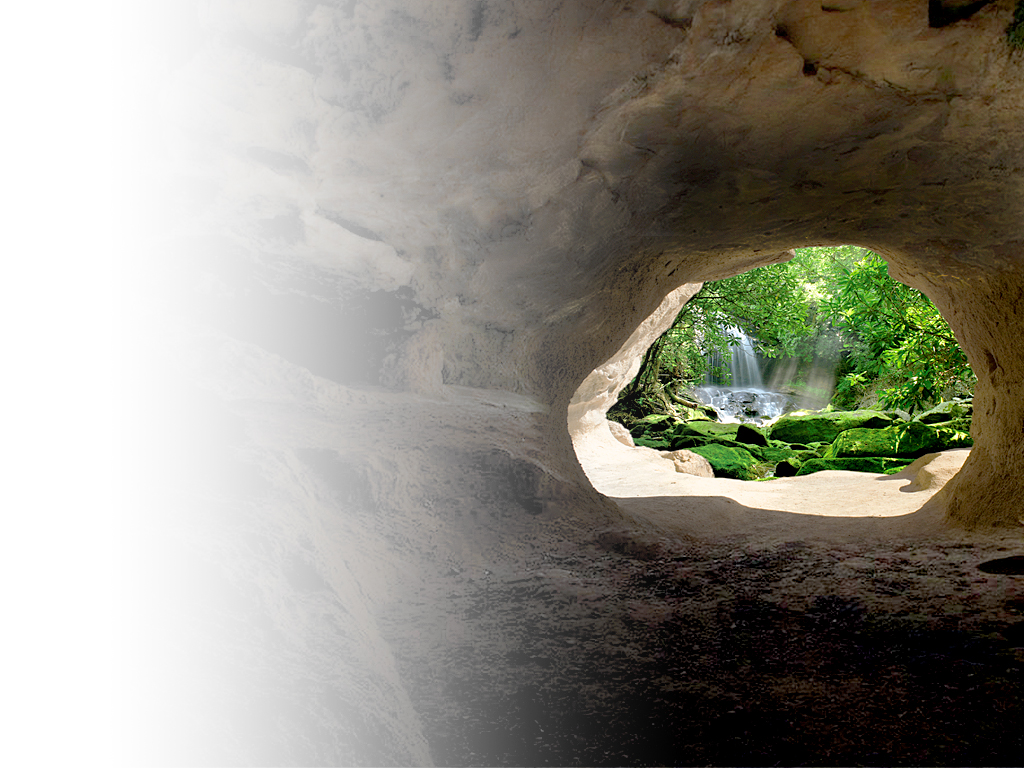 Prehistoric living 

Area with open architecture
Unobstructed outdoor air exchange
Same conditions as outside
Evolution of Buildings
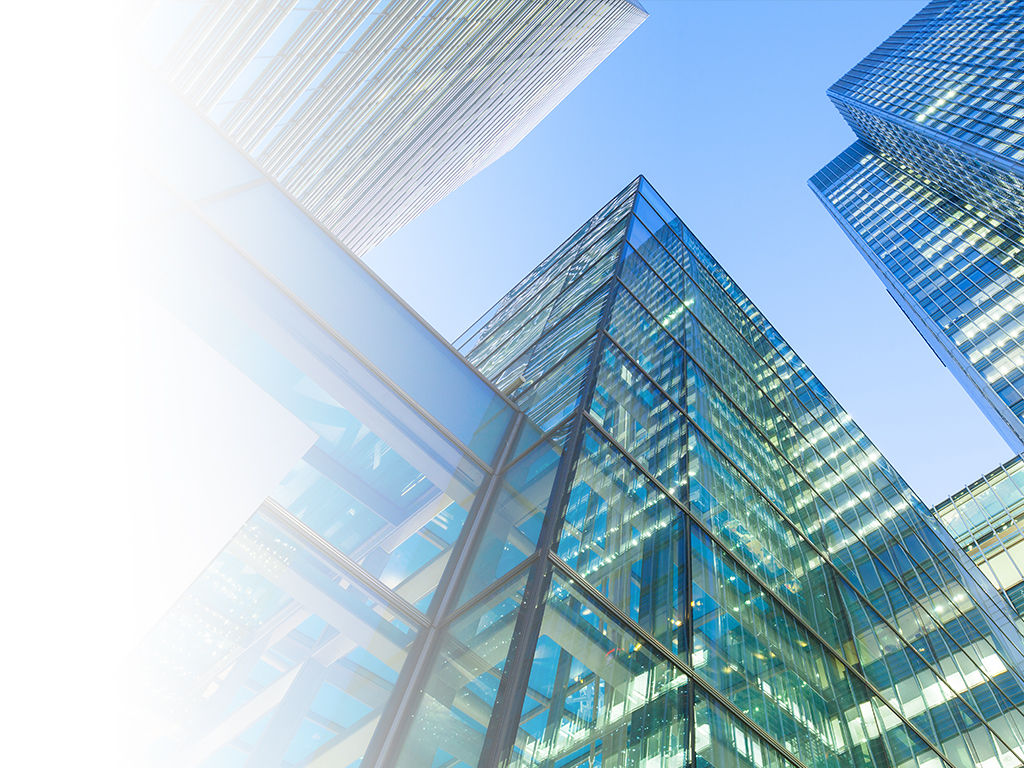 Modern buildings

Dense facades
Ventilated with ventilation systems
Are one of the most important factors causing disease
Humidity has effects on…
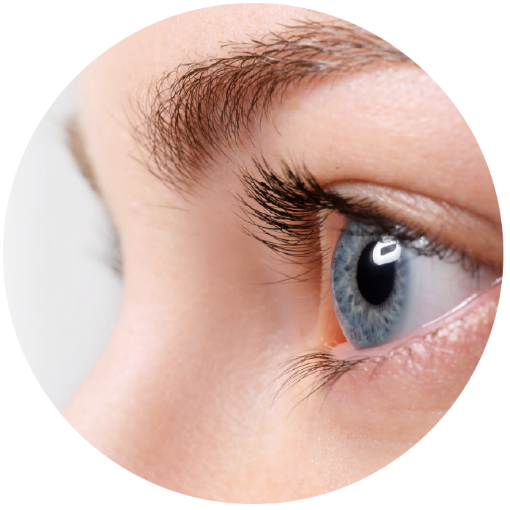 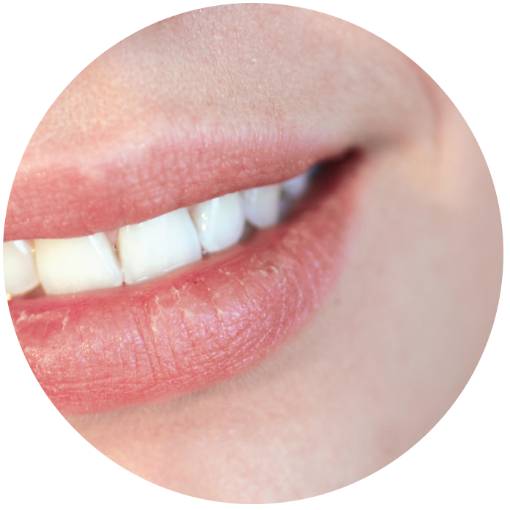 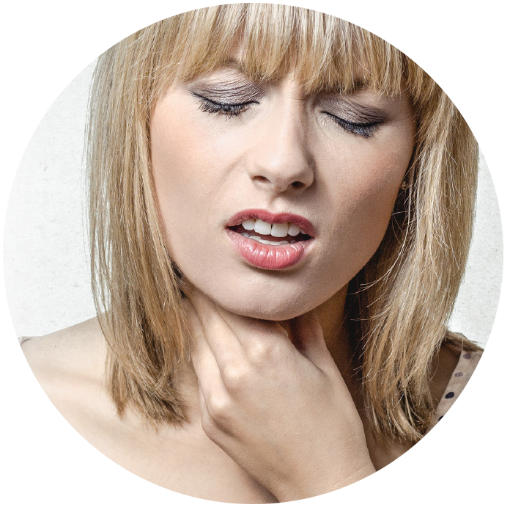 Neck
Eyes
Skin
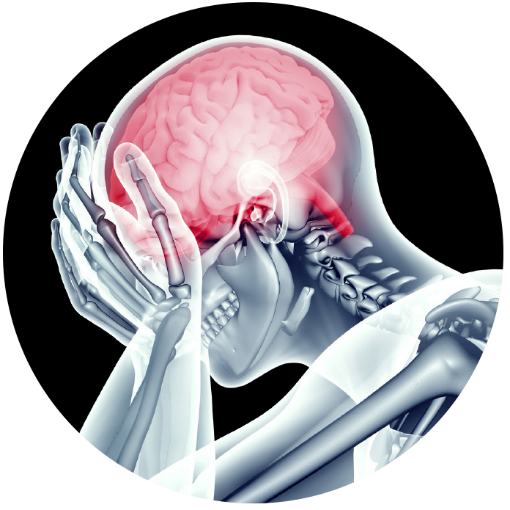 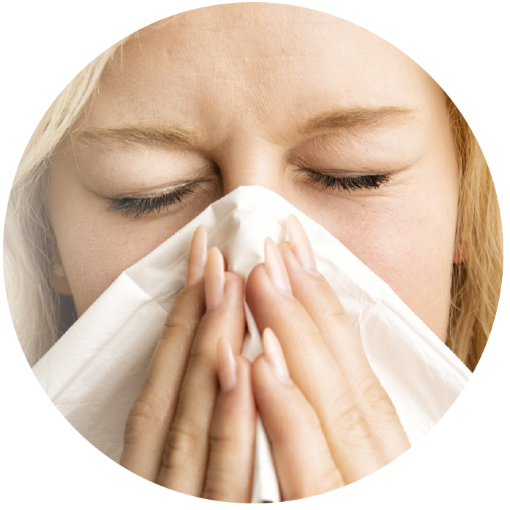 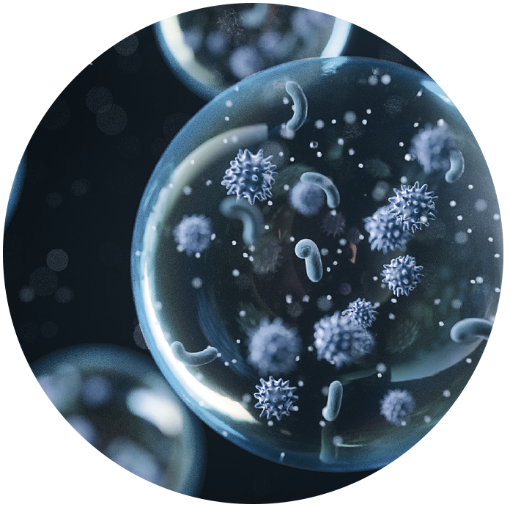 Immune System
Aerosols
Brain
Eyes
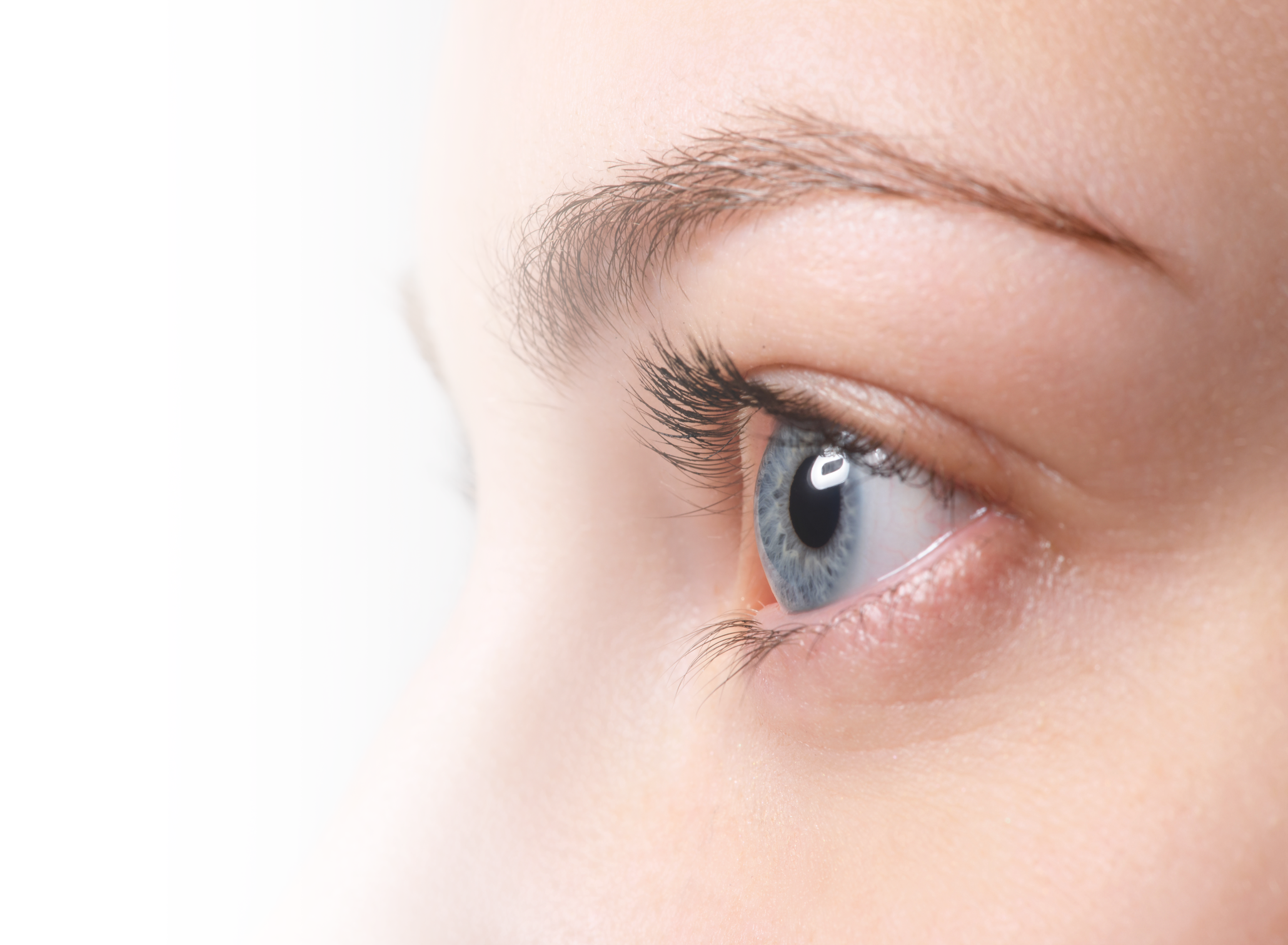 The dry eye effect

Function: protect the surface of the eye from the impact of the surrounding environment

Excessively dry air leads to increased evaporation

Symptoms include swollen eyelids, redness, foreign body sensation, burning, and excessive sensitivity to light

increased irritation, inflammation and
serious damage to the eyes
Skin
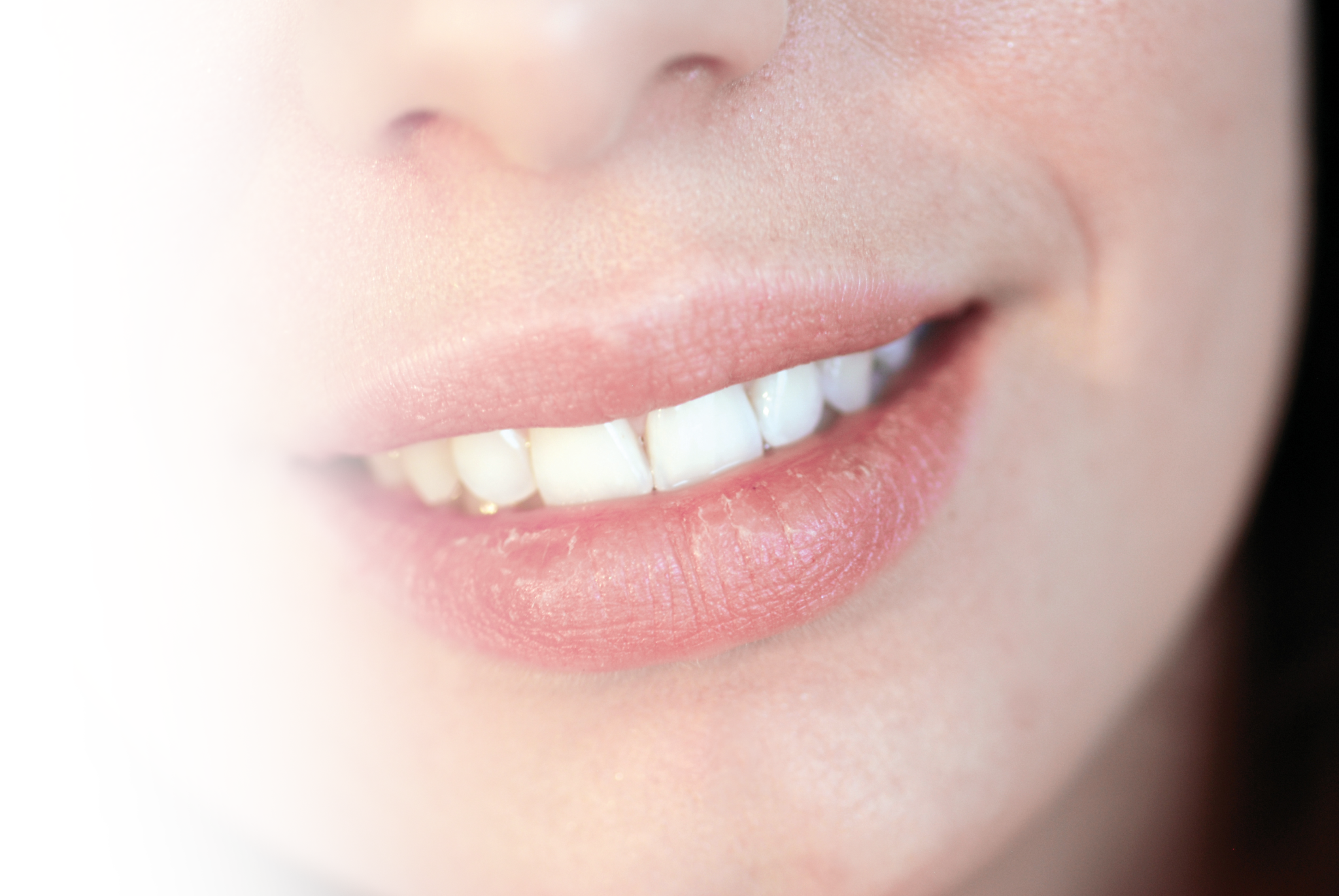 Skin

Is our largest organ with a surface of about 2m²

Protects us from cold, heat and radiation

Offers resistance to pressure and impact

Keeps germs and microorganisms at bay because of its slightly acidic pH value of 5.7 

Is our primary item of clothing for heat insulation
Skin
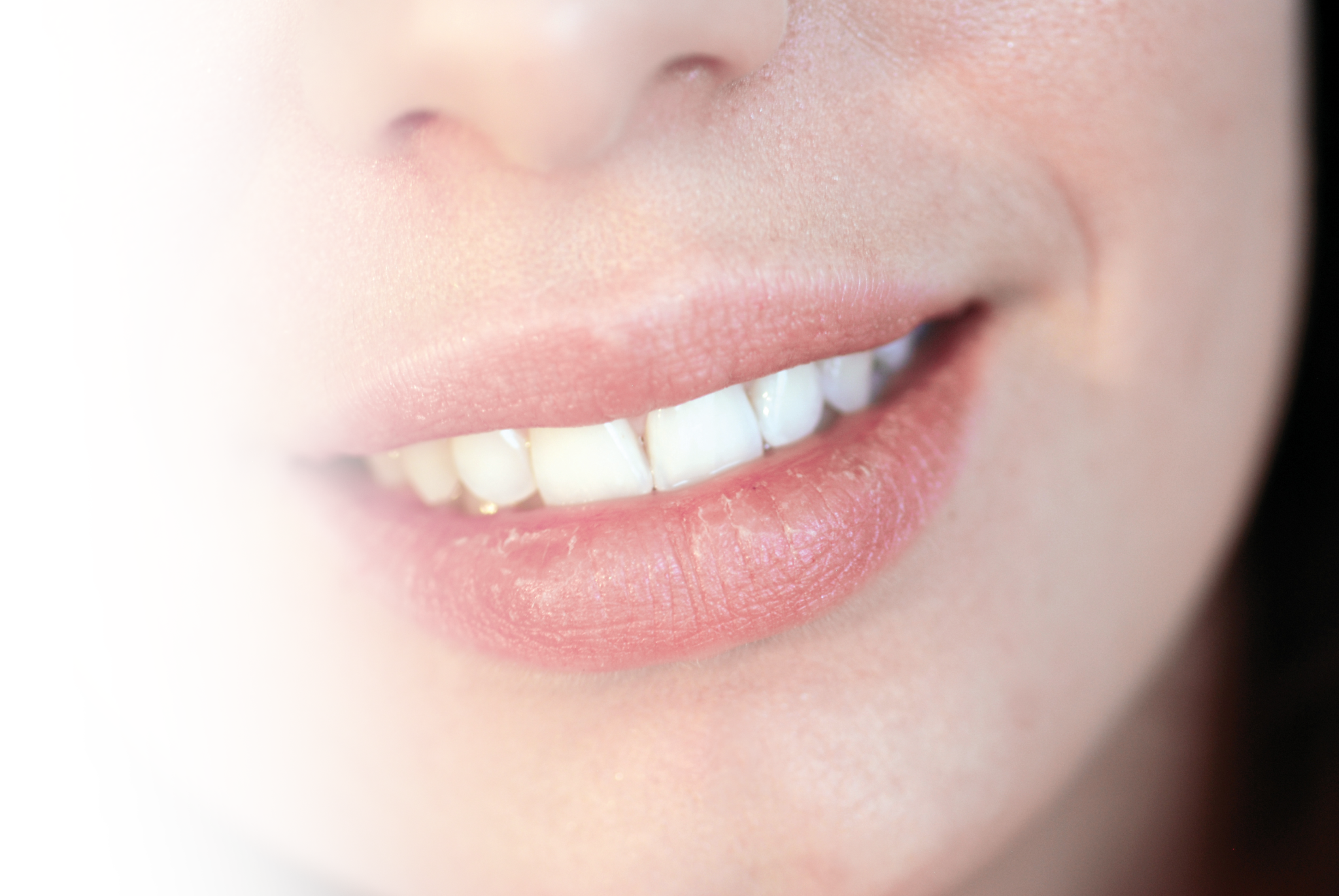 Weakened skin protection

Protective function of the skin can suffer from excessively dry air in the office

Below 20 %, the skin becomes chapped and cracked

Exhibiting symptoms such as itching

Chronic skin conditions such as neurodermatitis or psoriasis
Skin
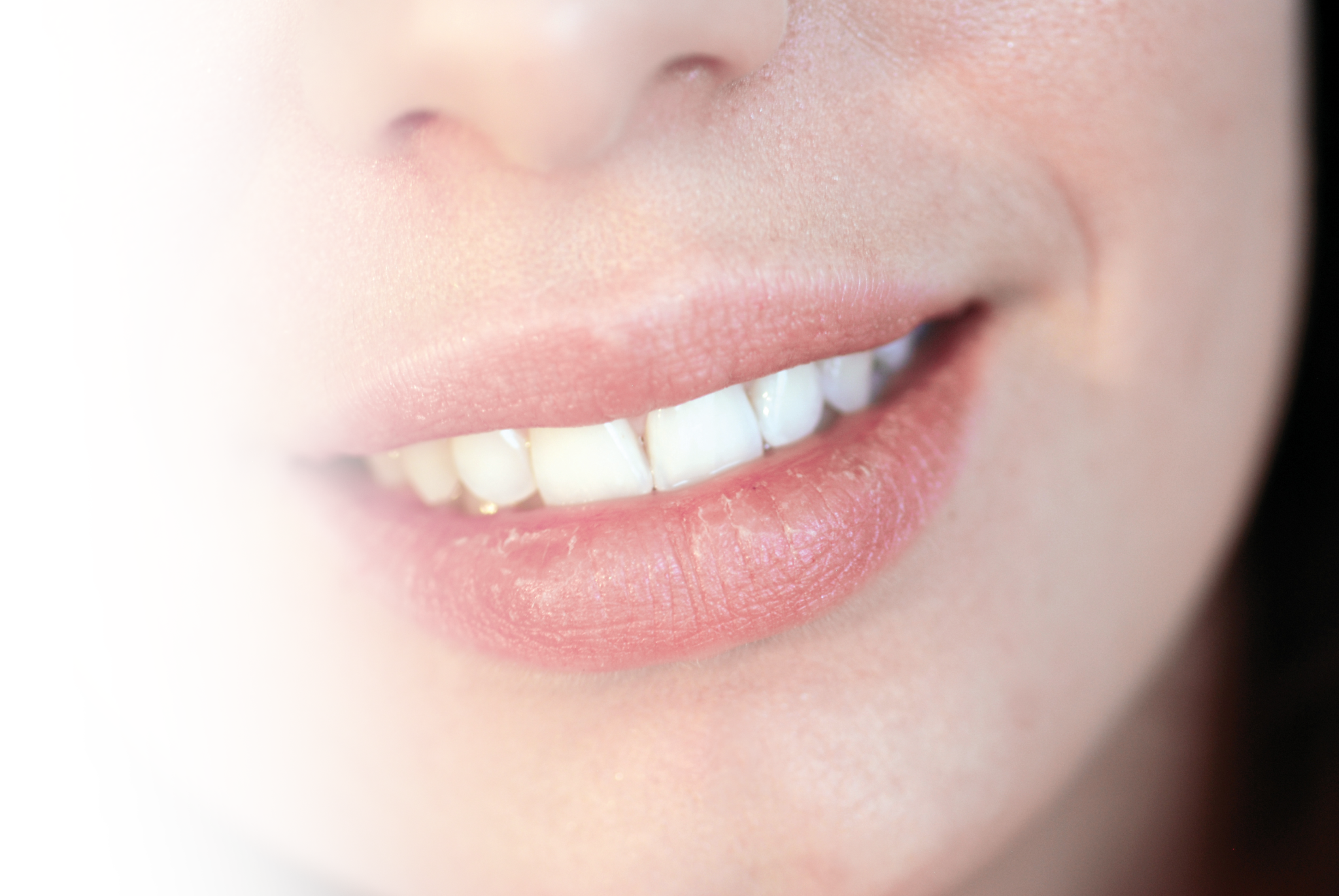 Our defense against

environmental 
physical 
chemical 
microbial insults


Essential for

wound healing
immune system development
Skin
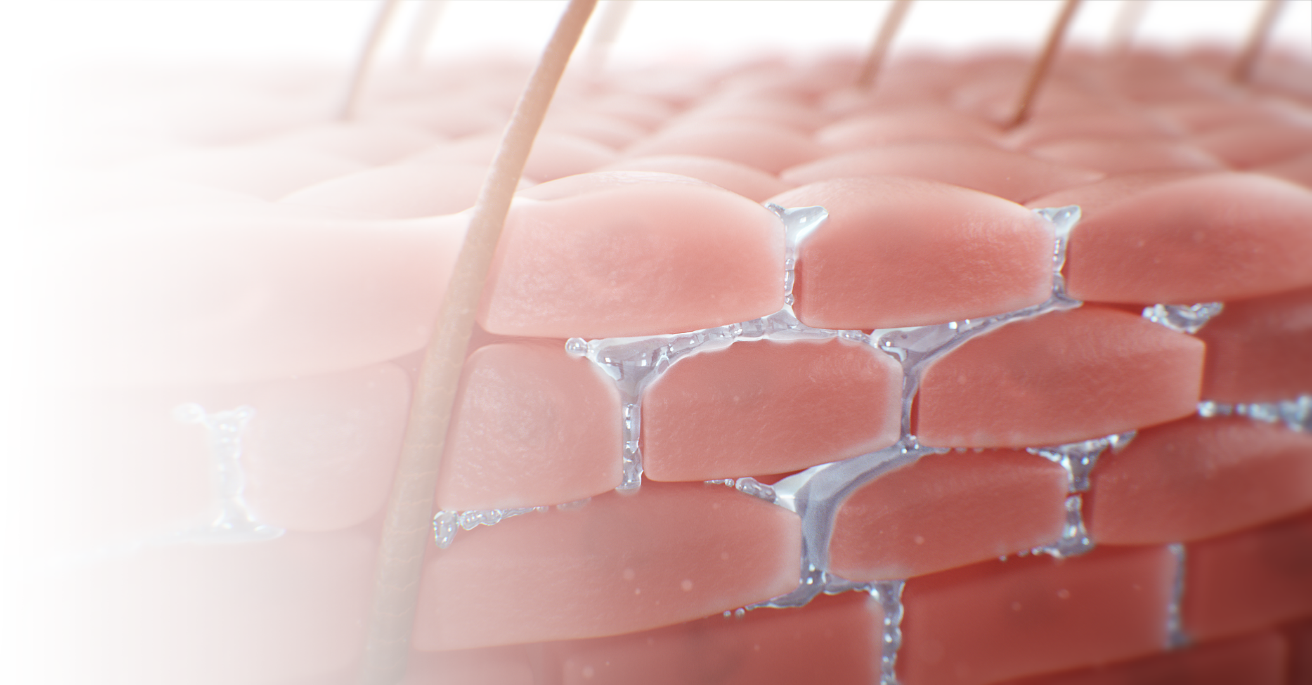 Skin structure with healthy moisture

supports breathing
is cooling when we perspire
provides an external barrier
remains elastic
[Speaker Notes: With a surface of about 2m², the skin is our largest organ. It protects us from cold, heat and radiation, offers resistance to pressure and impact, with its slightly acidic pH value of 5.7 keeps germs and microorganisms at bay, and is our primary item of clothing for heat insulation. Its structure can be seen under the microscope. There are three layers: The epidermis with a corneal layer, the dermis and the subcutaneous layer. The skin is also our largest sensory organ, supports breathing and is cooling when we perspire. All in all, the skin is multi-functional, combines water and fat tissues, provides an external barrier. If the ambient conditions are right, it remains elastic as it does so.]
Weakened skin protection
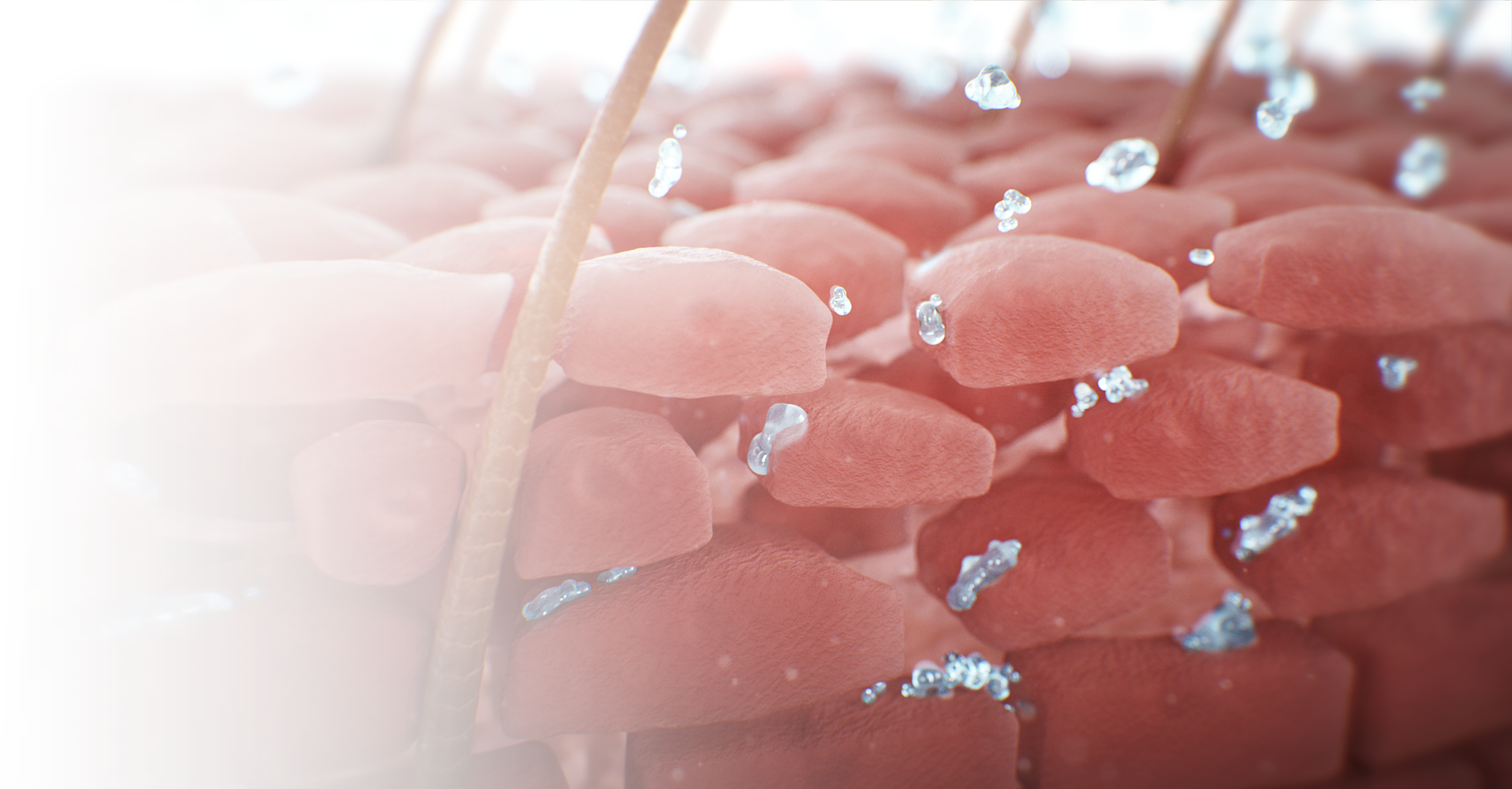 Dry, chapped skin structure

barrier crumbles
corneal layer becomes increasingly porous
loses its protective function more and more
dangerous substances can penetrate   more easily
skin irritations and inflammations
[Speaker Notes: However, if the skin loses moisture and fats, this barrier crumbles. Dry ambient air may favor this process, if the body itself can no longer obtain enough from inside to compensate. This can be the case in sick or older people especially. The same goes for infants whose skin is not yet fully formed. In these cases, the corneal layer becomes increasingly porous and loses its protective function more and more. At the same time, dangerous substances can penetrate more easily which leads to skin irritations and inflammations.]
Neck
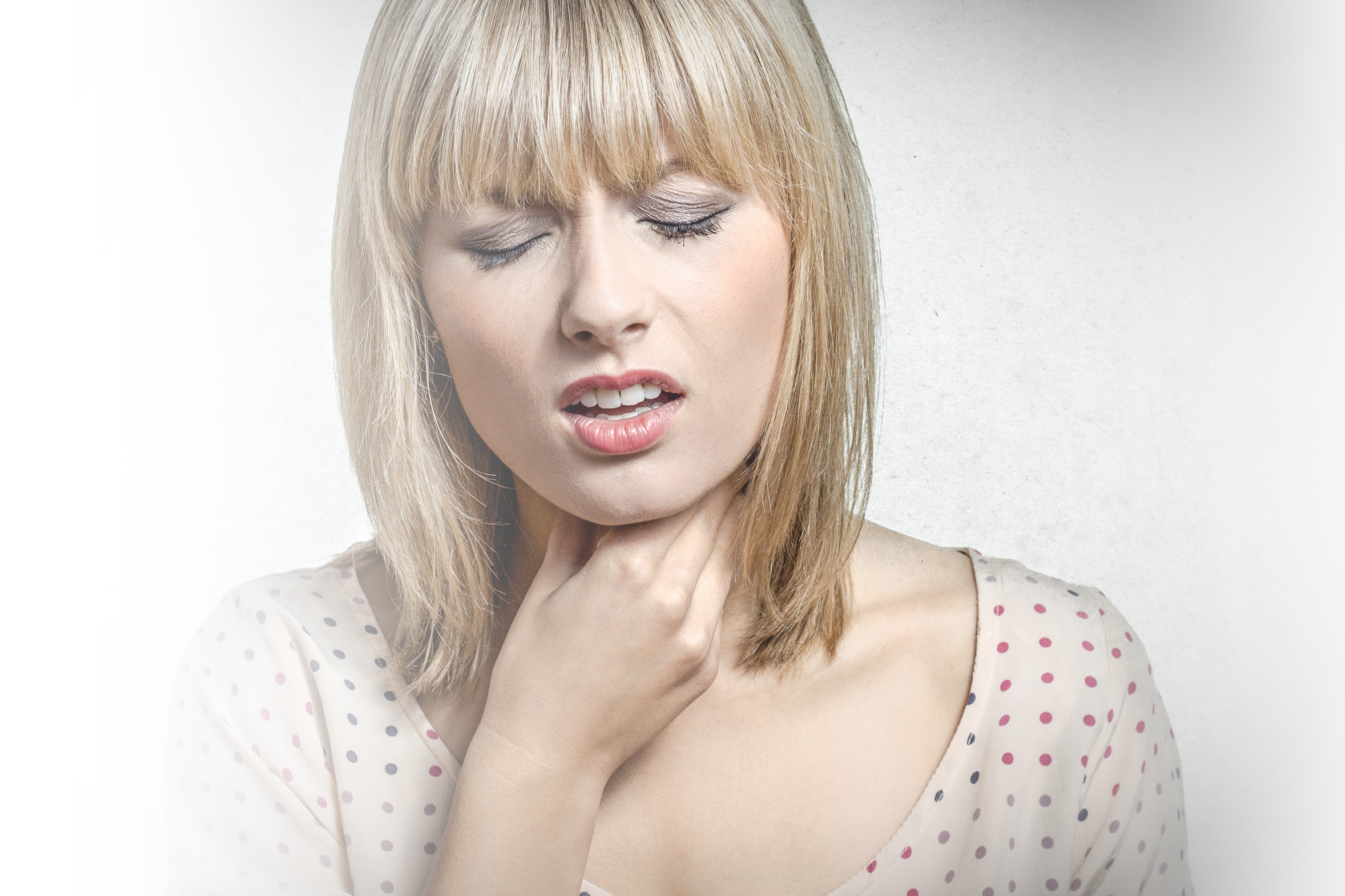 Hoarseness and laryngitis

Problems with the voice

Dryness of the throat and larynx, increased clearing of the throat, and hoarseness

Coughing, the need to swallow frequently and, in the worst case, voice loss
Brain
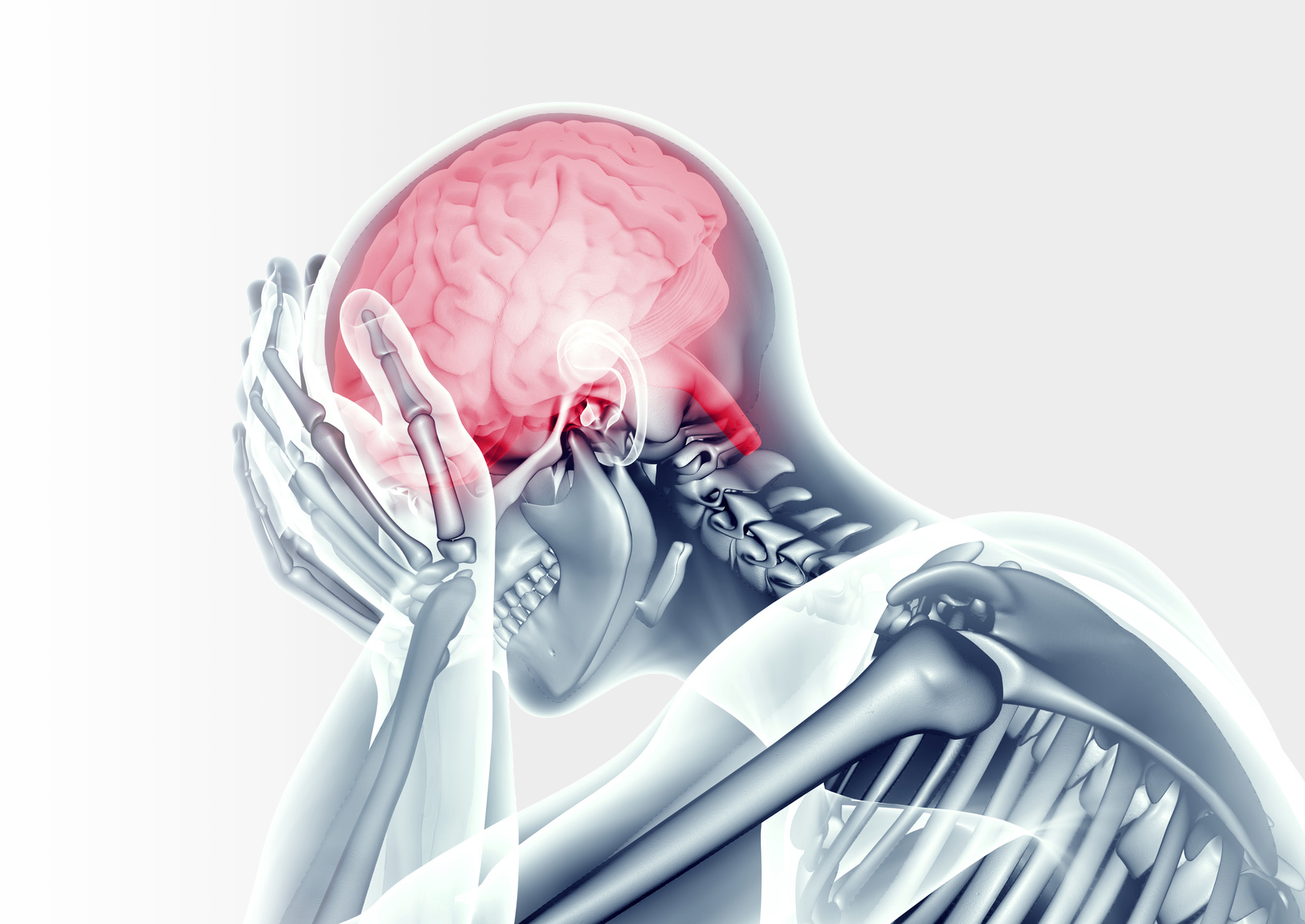 Decreased Brain Function

Braincells consist of 85% water

We need 20% of our blood for a sufficient oxygen supply

1% decrease of our body weight from water losses diminishes our:
ability to think
short-term memory 
concentration
reaction times  
visual-motor tracking
Immune System
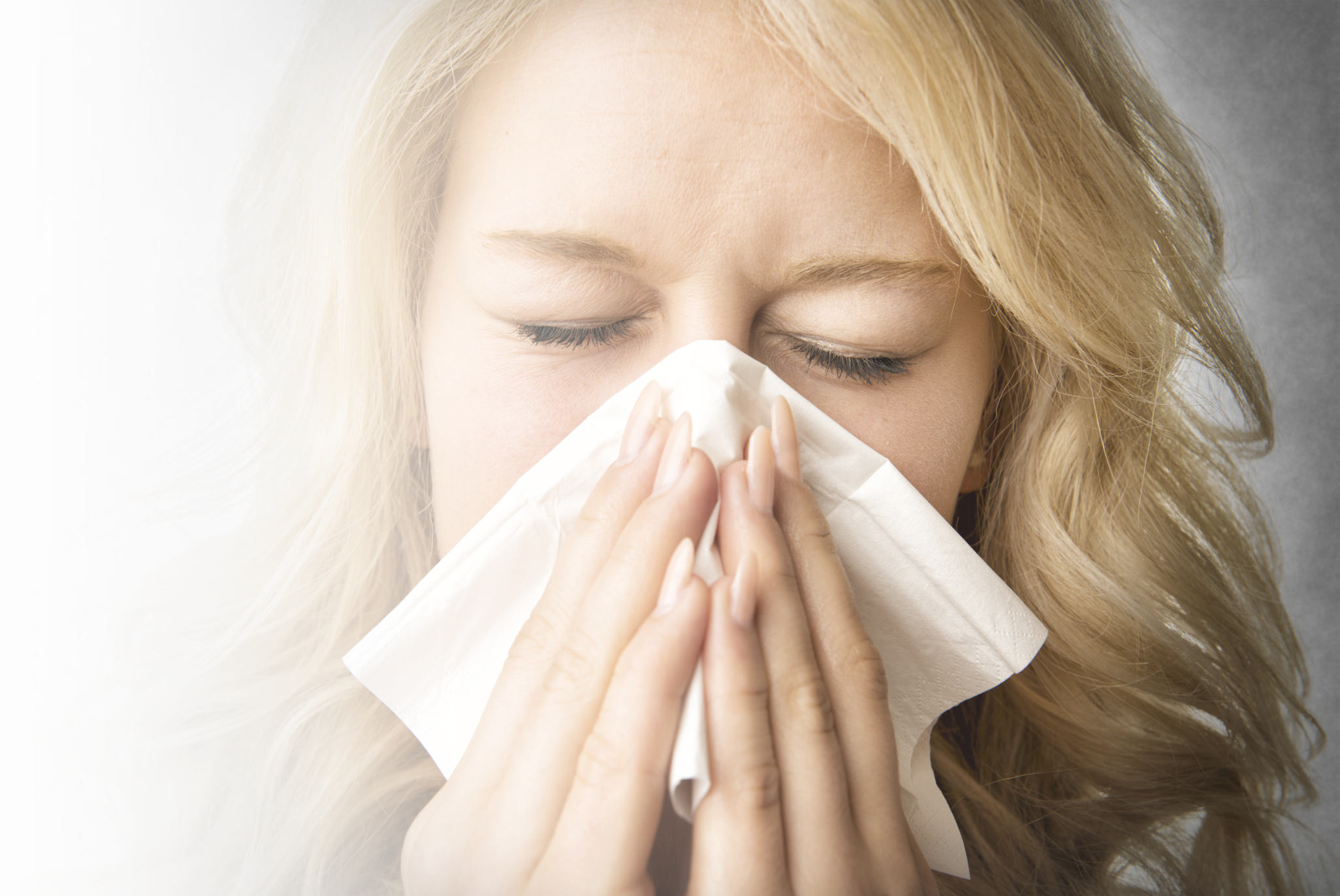 Immune defense

Protects a healthy body from the infiltration of viruses, bacteria and other undesirable particles or germs

Ambient air sweeps into the lungs and into the alveoli

The entire way there is coated with mucous membranes, which excrete a fluid on a continuous basis
Immune System
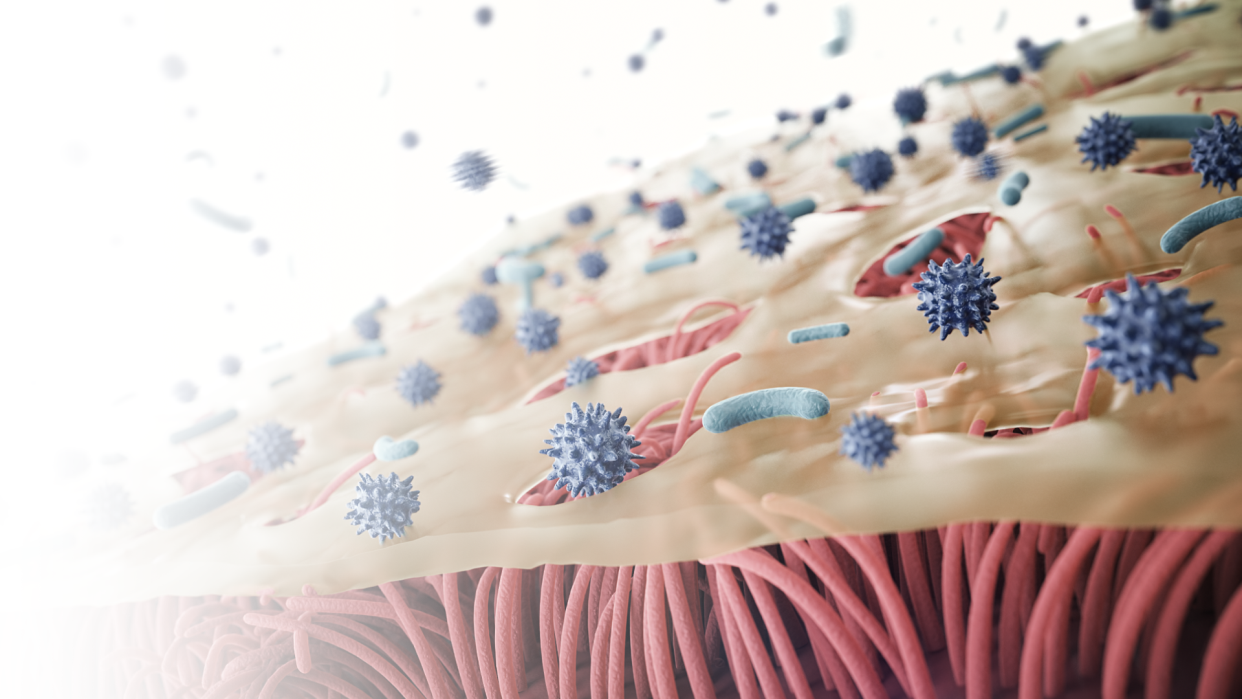 Dry, immunodeficient nasal mucous membrane

Dry air compromises the functioning of the respiratory epithelium

Mucous no longer obtains enough water and moisture 

mucous thickens, no longer runs off and breaks down

self-cleaning effect only works inadequately
Immune System
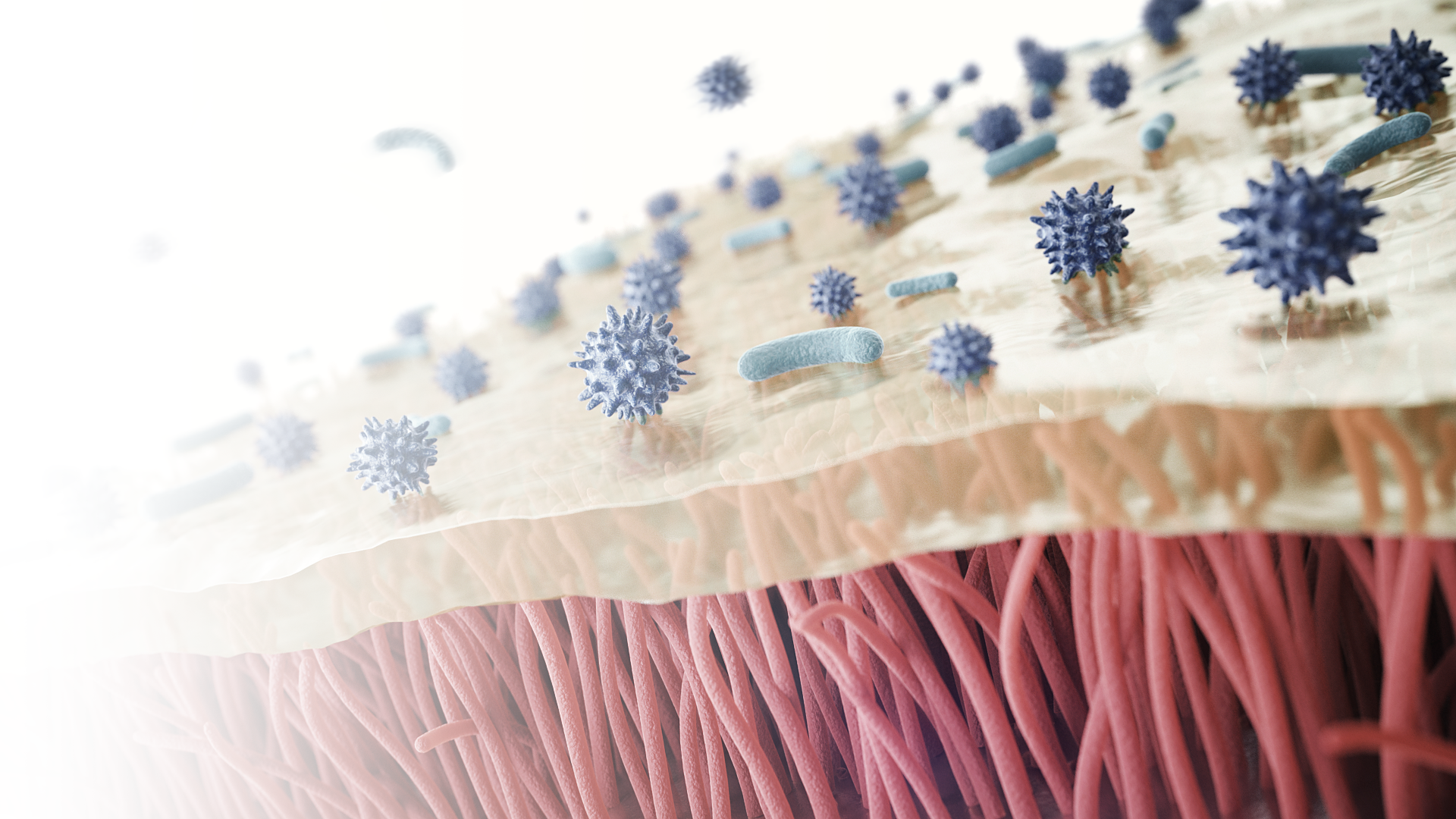 Viscous, functional nasal mucous membrane

Mucous membranes and cilia are constantly in motion

impurities and disease-causing agents inhaled in the air we breathe are blended with mucous

then carried away before an infection can occur
Scofield-Diagram
40 – 60 % RH
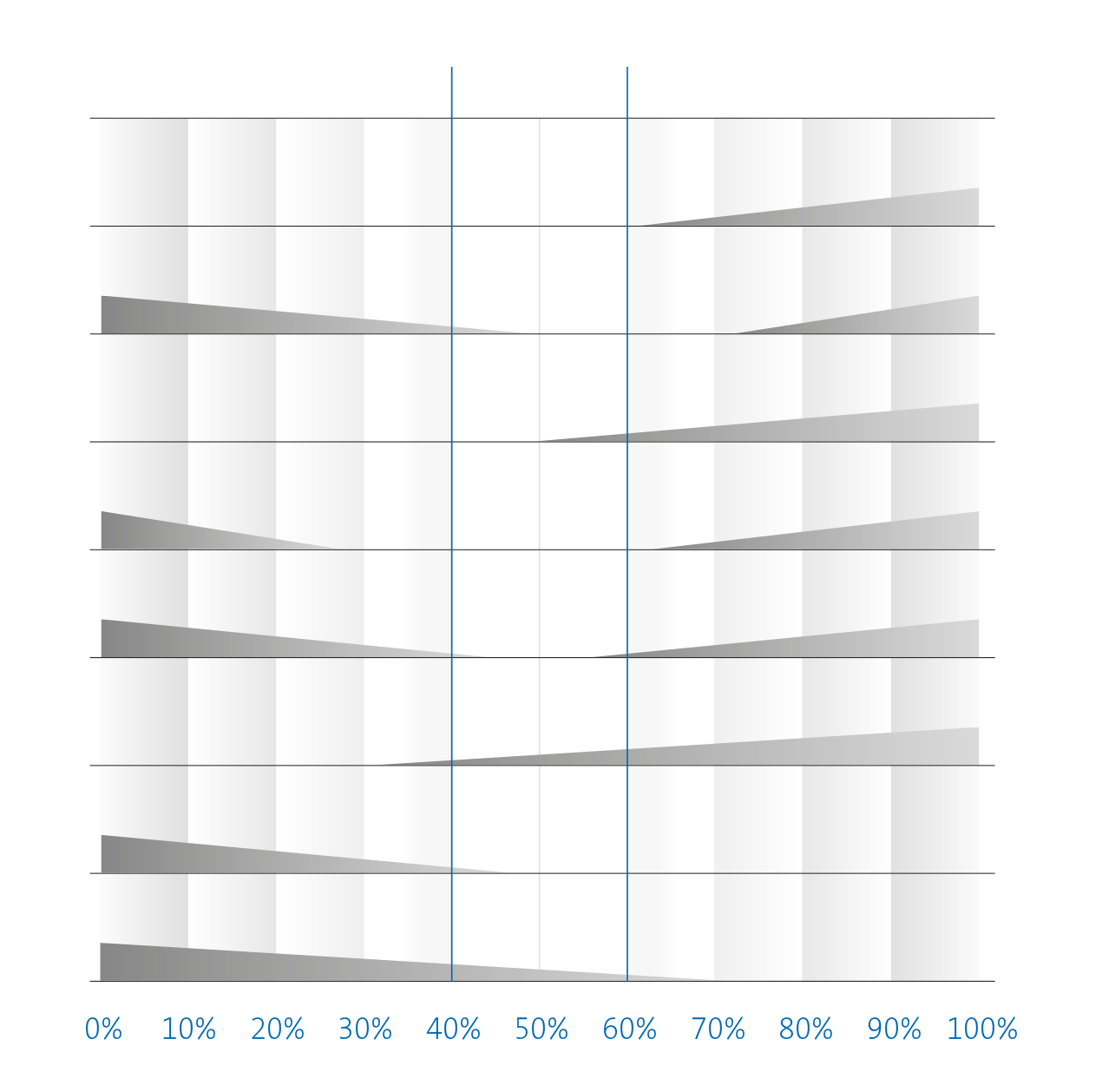 Fungi
Viruses
Mites
Bacteria
Allergic rhinitis
Chemical reactions
Respiratory tract infection
Ozone
Relative humidity
Danger of germs through aerosols
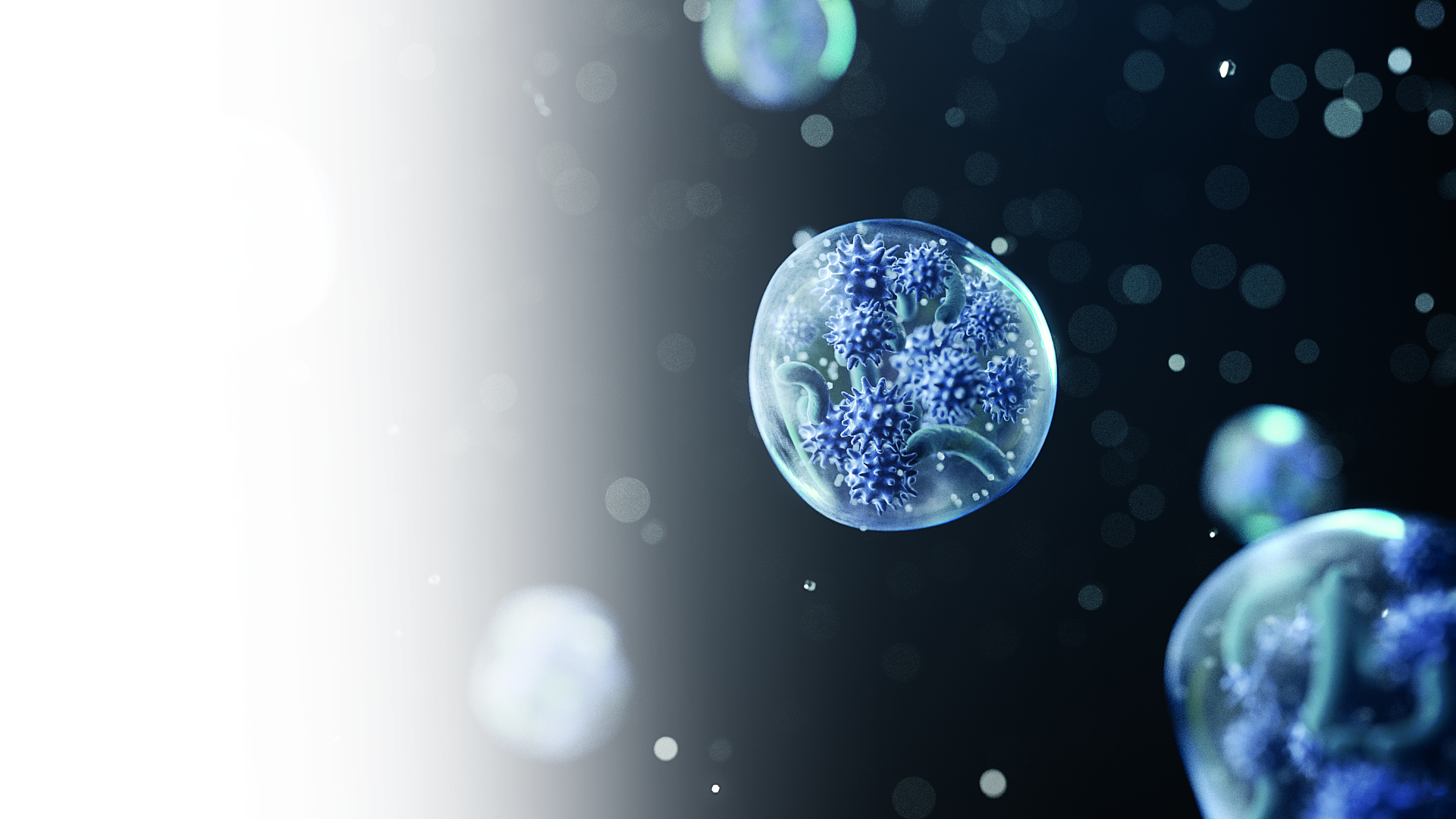 Under 20% rel. humidity:

Tiny droplets dry up

Loaded with flu or cold viruses

Shrink to sizes of up to 0.5 µm

Salt concentration increases so much that a veritable crust forms around

Capacity of the germs to survive indoors and the ability of the droplet to float are maximized
Danger of germs through aerosols
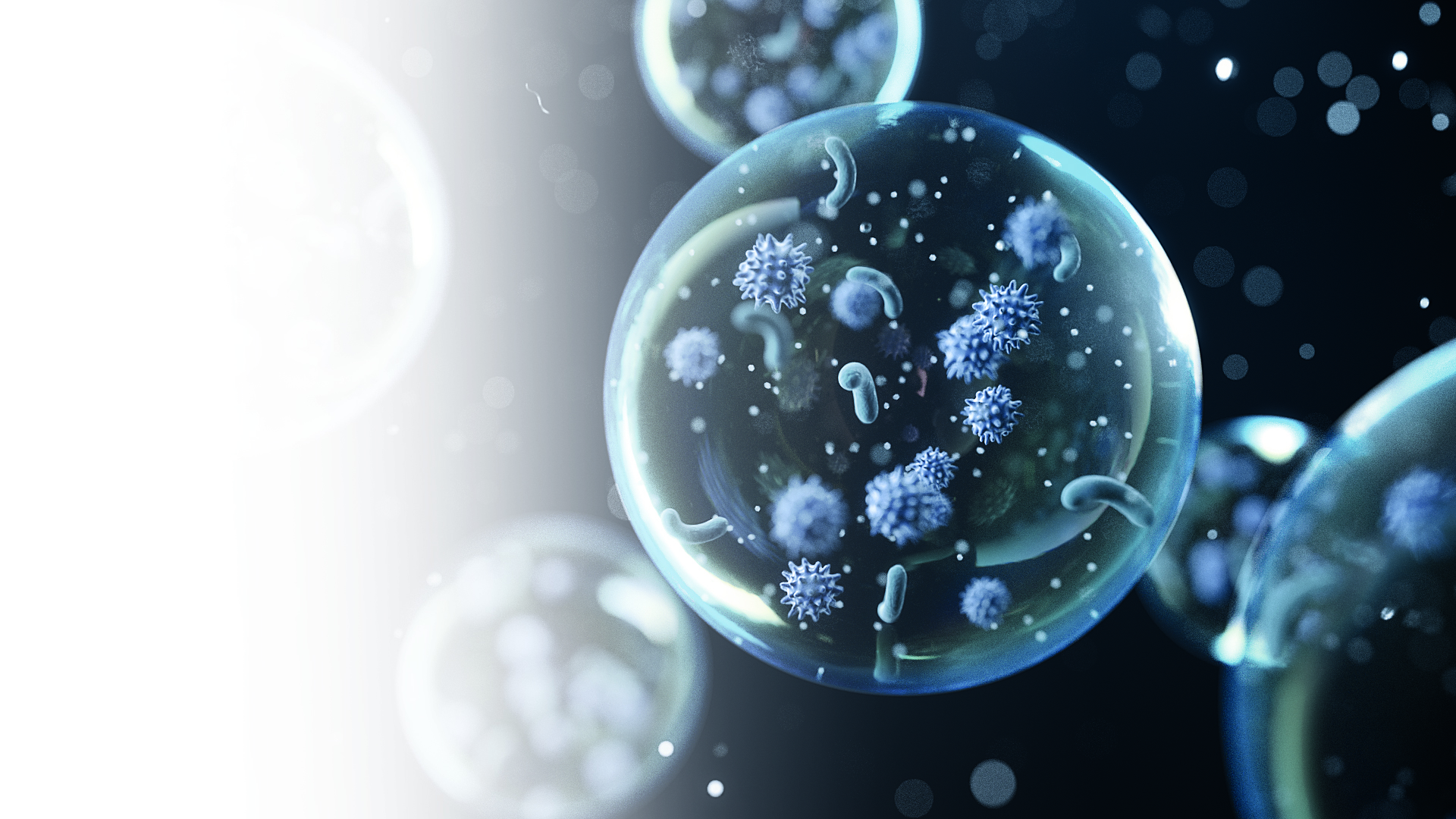 Between 40 and 60% rel. humidity:

Prevents droplets from drying out and forming a salt casing

in a highly-concentrated saline solution they become inactive within a few minutes
Float Duration
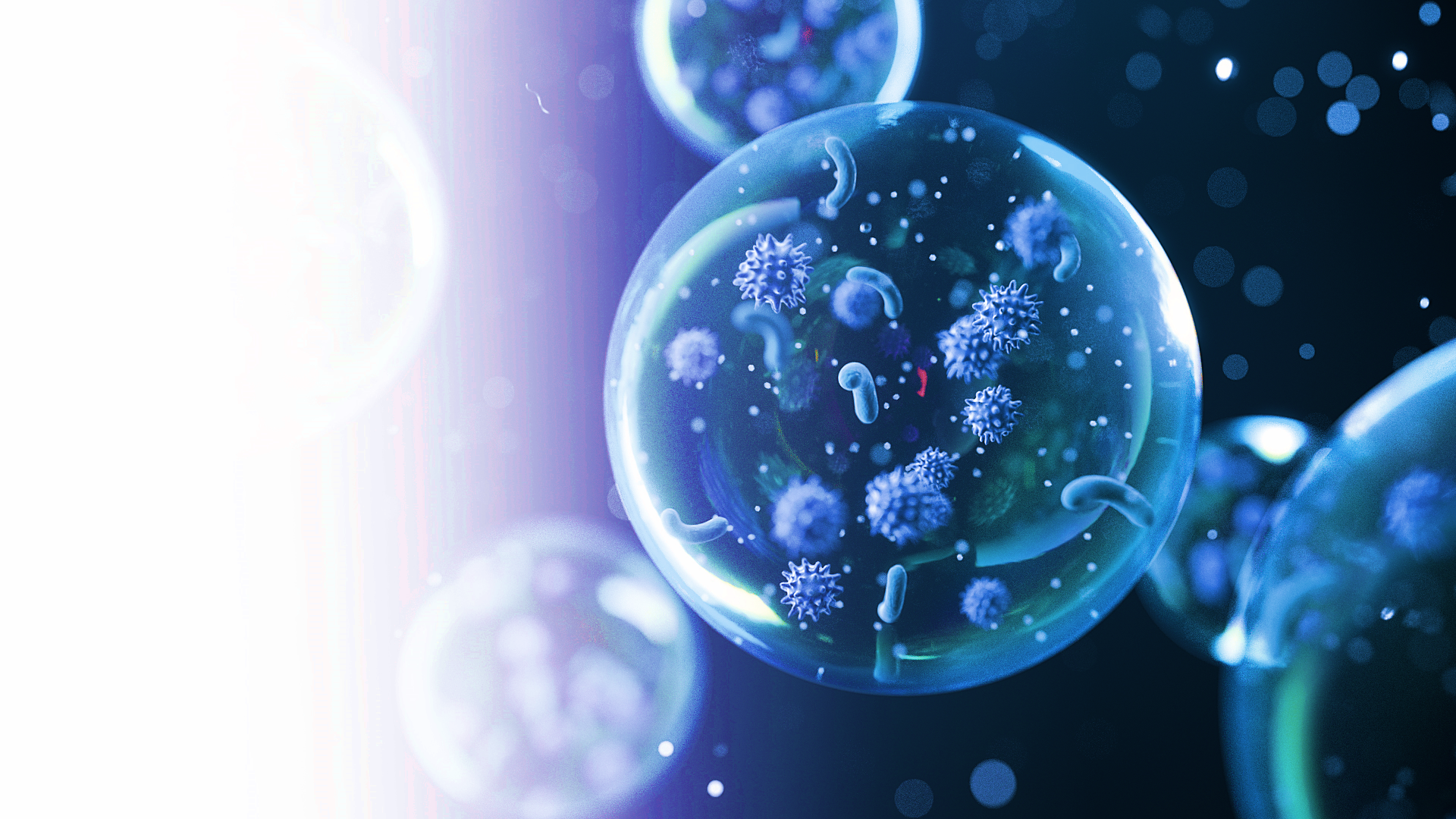 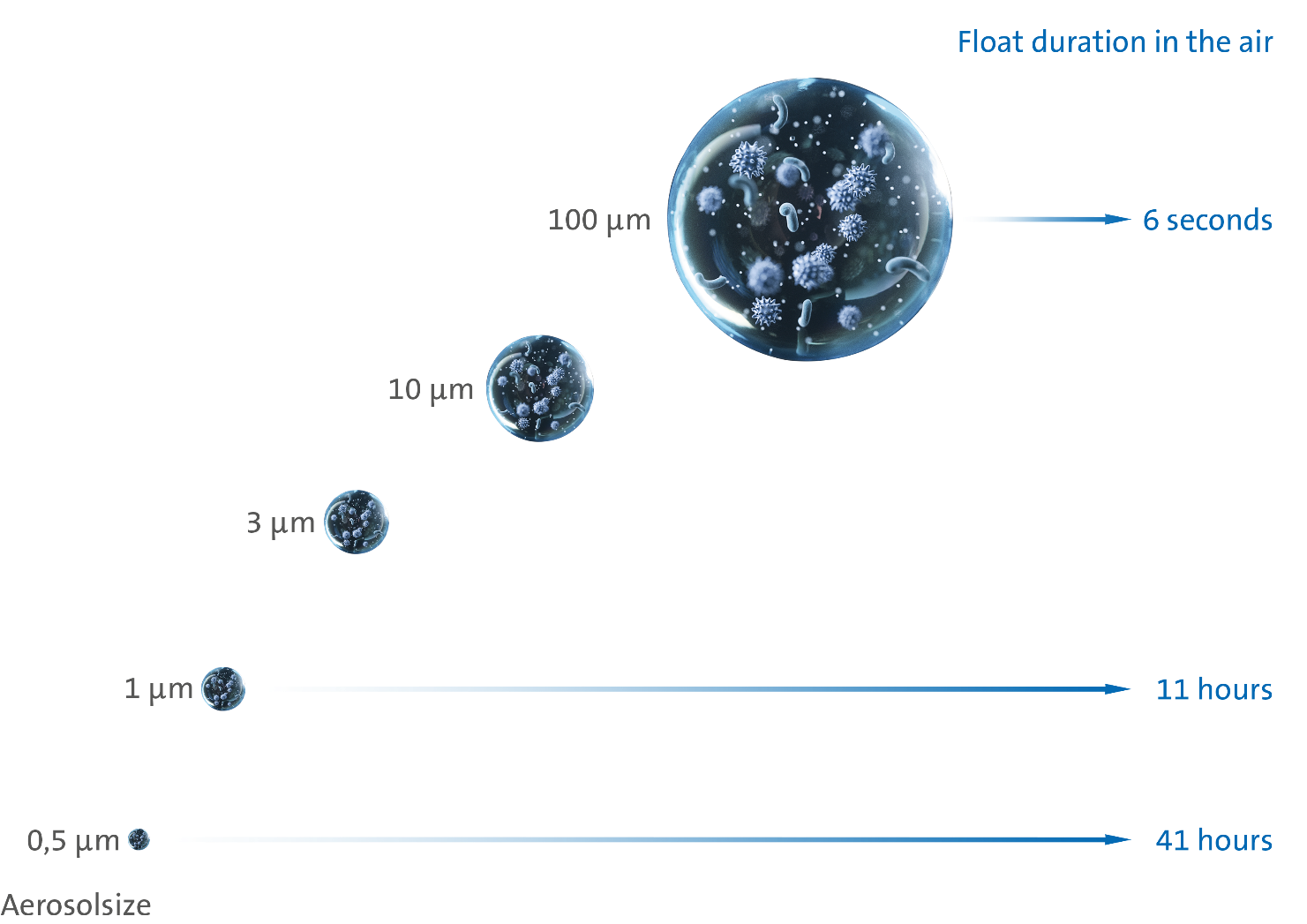 Float Duration
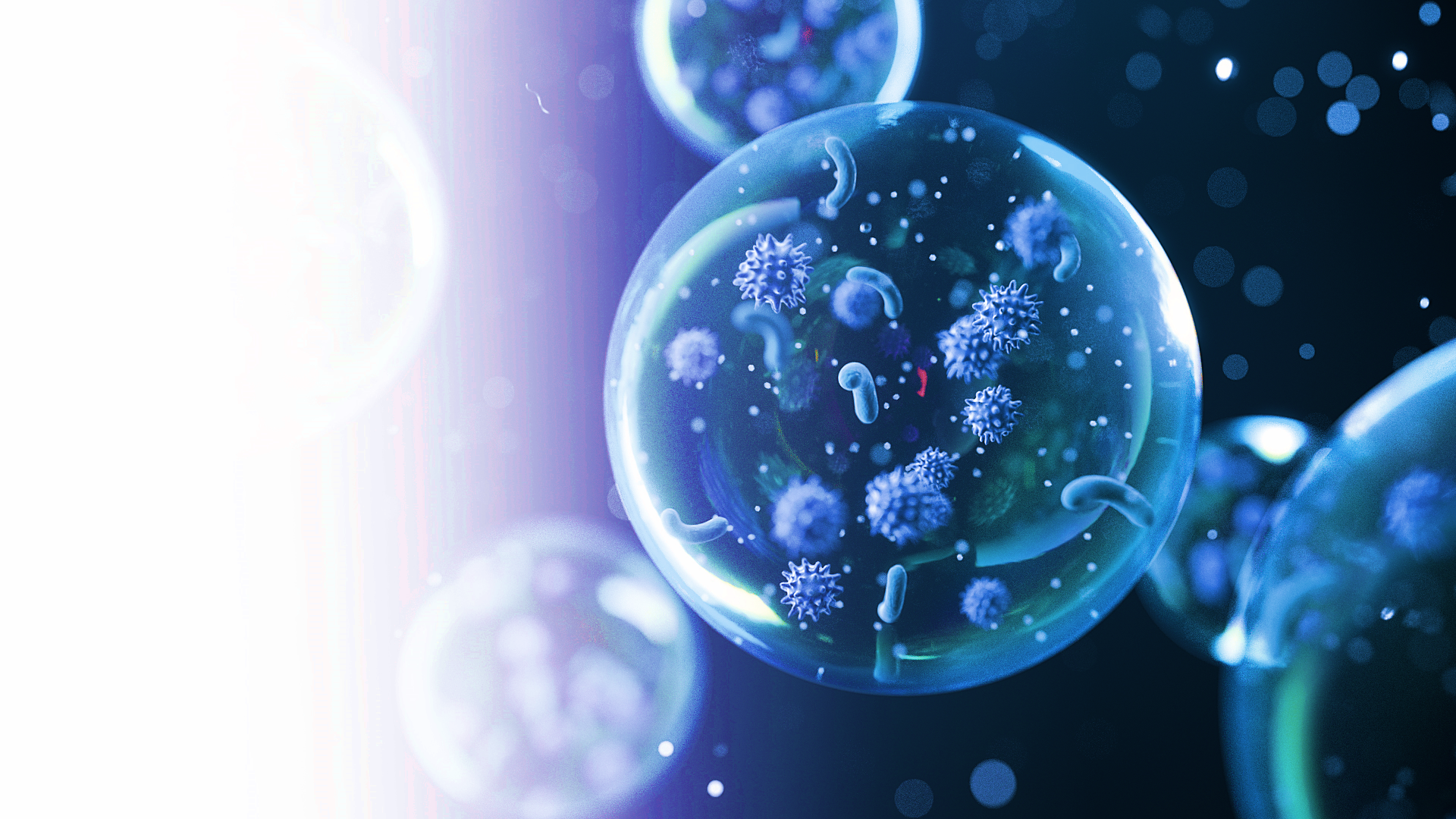 Experiment: University of West Virginia in Morgantown


Role of relative humidity in the aerosol transmission of influenza

simulated examination room containing coughing and breathing manikins

First doll coughs five times a minute with 100 million influenza viruses each
Second doll has bioaerosol sampler on its mouth

At constant temperature, the RH was varied from 7–73%

infectivity was assessed by the viral plaque assay
[Speaker Notes: Background
The role of relative humidity in the aerosol transmission of influenza was examined in a simulated examination room containing coughing and breathing manikins.
Methods
Nebulized influenza was coughed into the examination room and Bioaerosol samplers collected size-fractionated aerosols (<1 µM, 1–4 µM, and >4 µM aerodynamic diameters) adjacent to the breathing manikin’s mouth and also at other locations within the room. At constant temperature, the RH was varied from 7–73% and infectivity was assessed by the viral plaque assay.]
Float Duration
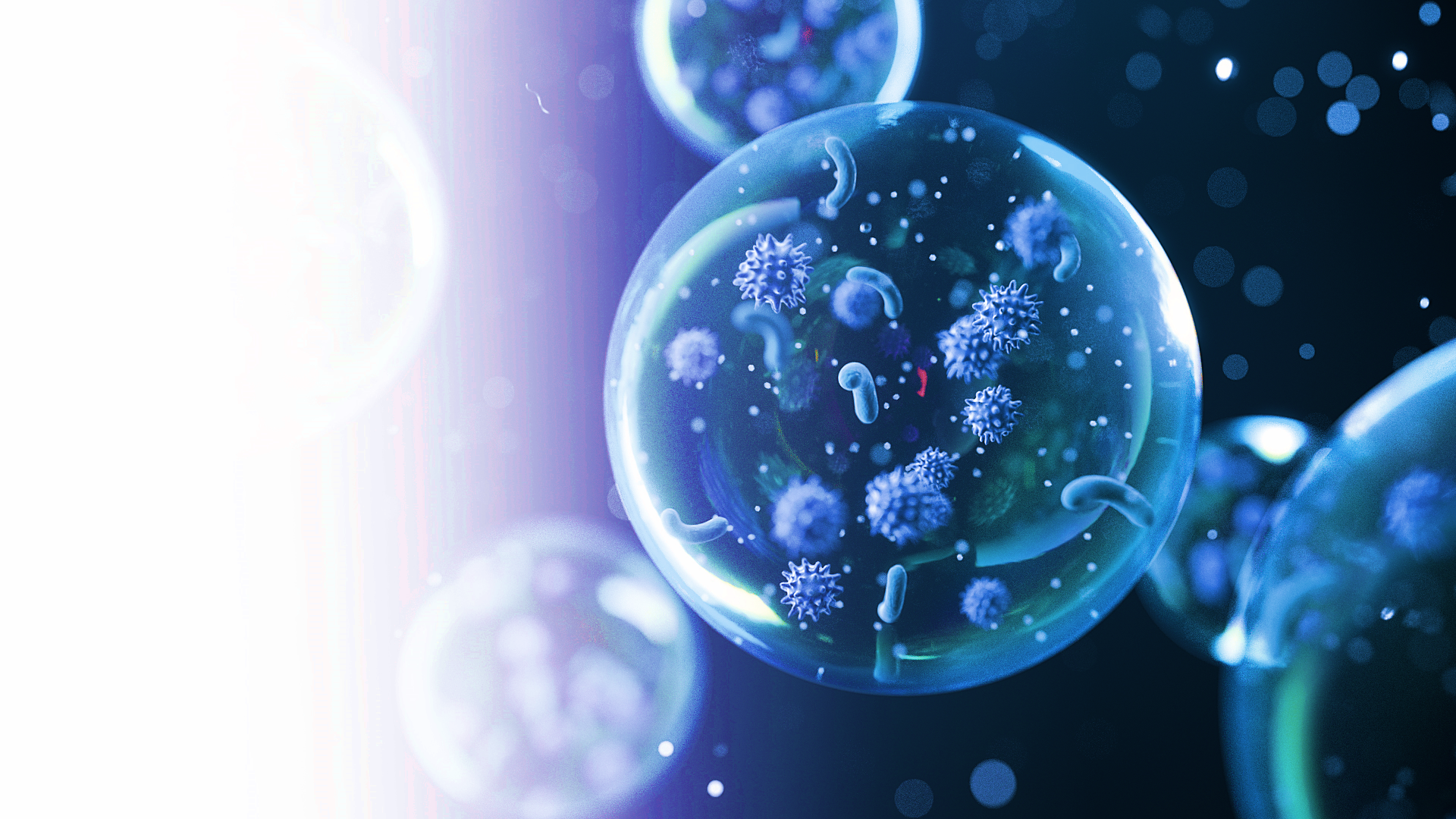 Results after 60 minutes

At relative humidity ≤ 23%  total virus retained 70.6–77.3% infectivity

At relative humidity ≥ 43%  total virus retained 14.6–22.2% infectivity

Analysis of the individual aerosol fractions

similar loss in infectivity among the fractions

Time interval analysis

most of the loss in infectivity within each aerosol fraction occurred 0–15 minutes after coughing
[Speaker Notes: Results
Total virus collected for 60 minutes retained 70.6–77.3% infectivity at relative humidity ≤23% but only 14.6–22.2% at relative humidity ≥43%. Analysis of the individual aerosol fractions showed a similar loss in infectivity among the fractions. Time interval analysis showed that most of the loss in infectivity within each aerosol fraction occurred 0–15 minutes after coughing. Thereafter, losses in infectivity continued up to 5 hours after coughing, however, the rate of decline at 45% relative humidity was not statistically different than that at 20% regardless of the aerosol fraction analyzed.]
Float Duration
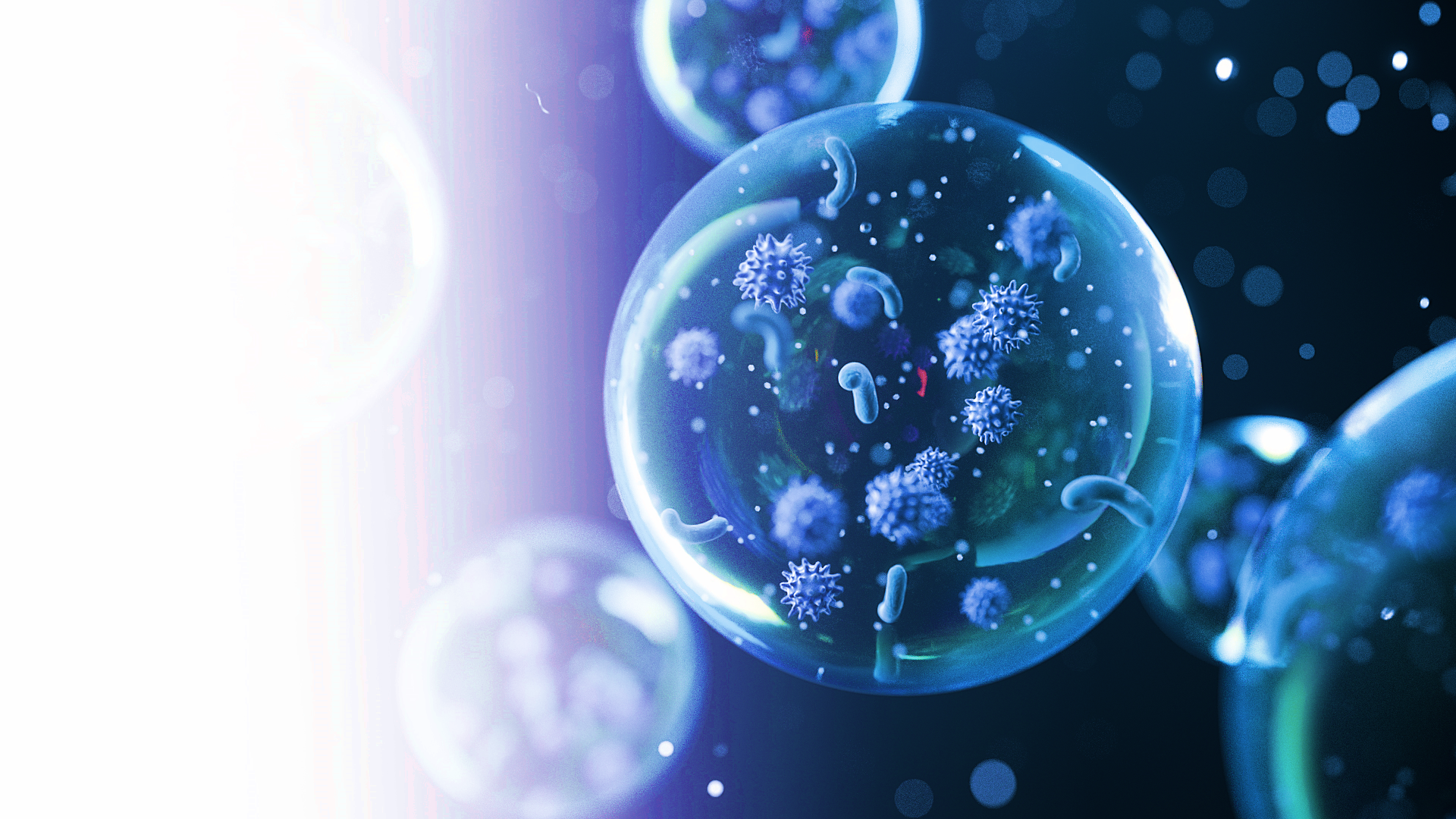 Conclusion

At low relative humidity, influenza retains maximal infectivity

Inactivation of the virus at higher relative humidity occurs rapidly after coughing

Maintaining indoor relative humidity >40% will significantly reduce the infectivity of aerosolized virus
[Speaker Notes: Conclusion
At low relative humidity, influenza retains maximal infectivity and inactivation of the virus at higher relative humidity occurs rapidly after coughing. Although virus carried on aerosol particles <4 µM have the potential for remaining suspended in air currents longer and traveling further distances than those on larger particles, their rapid inactivation at high humidity tempers this concern. Maintaining indoor relative humidity >40% will significantly reduce the infectivity of aerosolized virus.]
A study on patient infections and indoor air
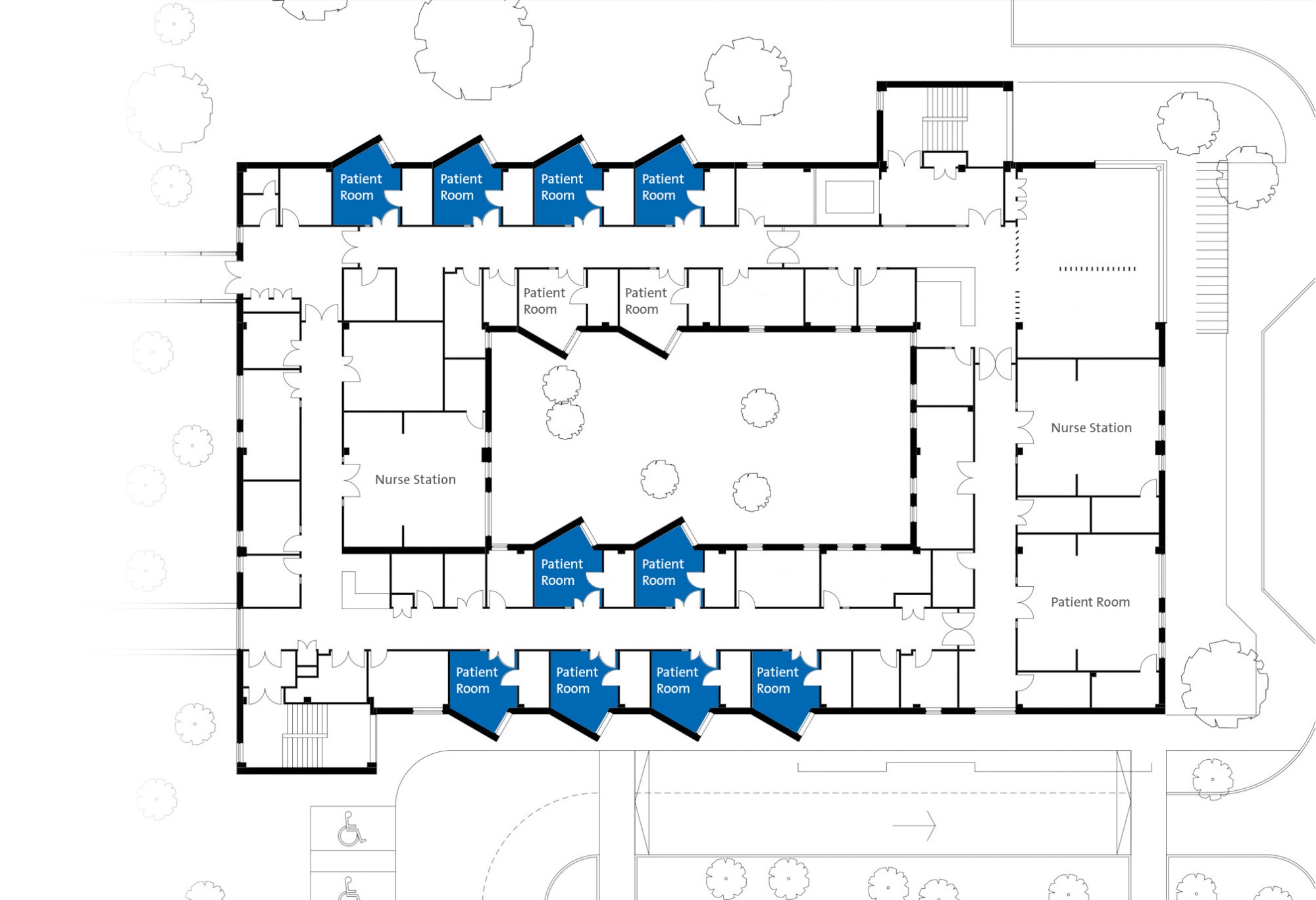 Room environment also influences patient infection rates

Microbiome project in a new hospital
1.2 million square feet 
240 single-occupancy inpatient rooms 
52 ICU beds. 28 operating suites 
A three layer study over 13 months
10 monitored patient rooms
A study on patient infections and indoor air
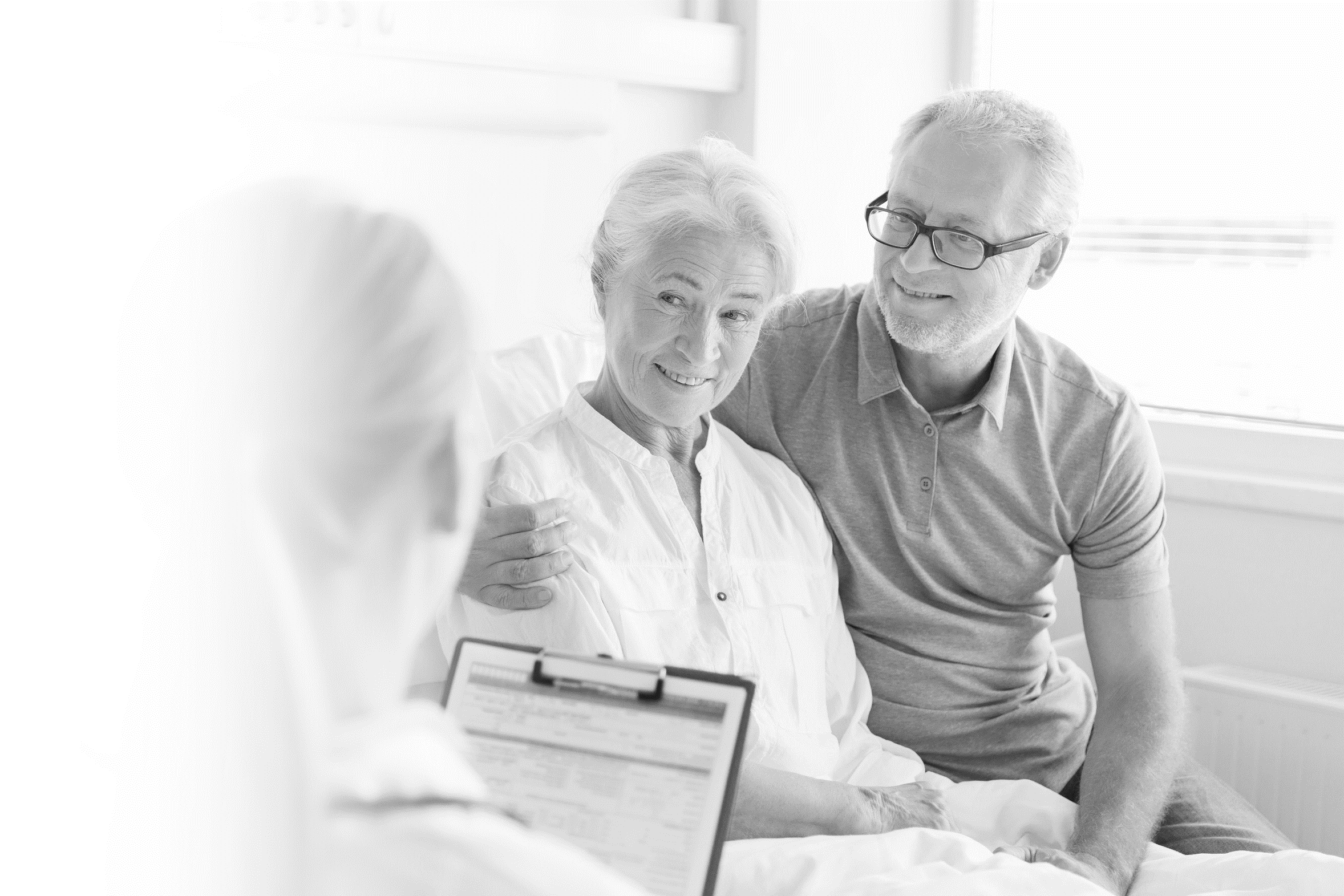 Healthcare-Associated
Infections
Indoor RH
A study on patient infections and indoor air
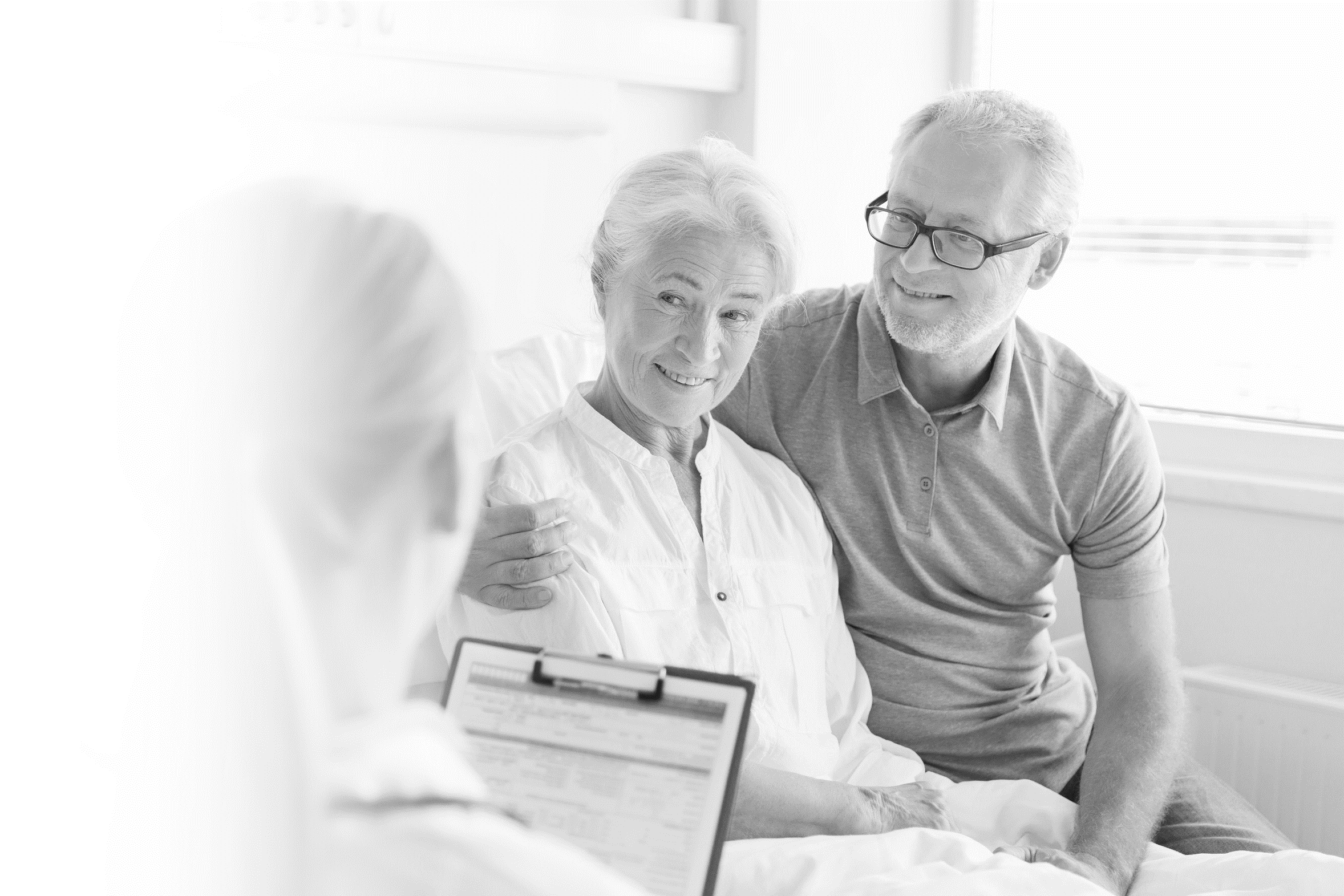 Conclusion

At low relative humidity, Healthcare-Associated Infections increase

Higher spread at low humidity

Humidification in hospitals in necessary to protect against HAIs
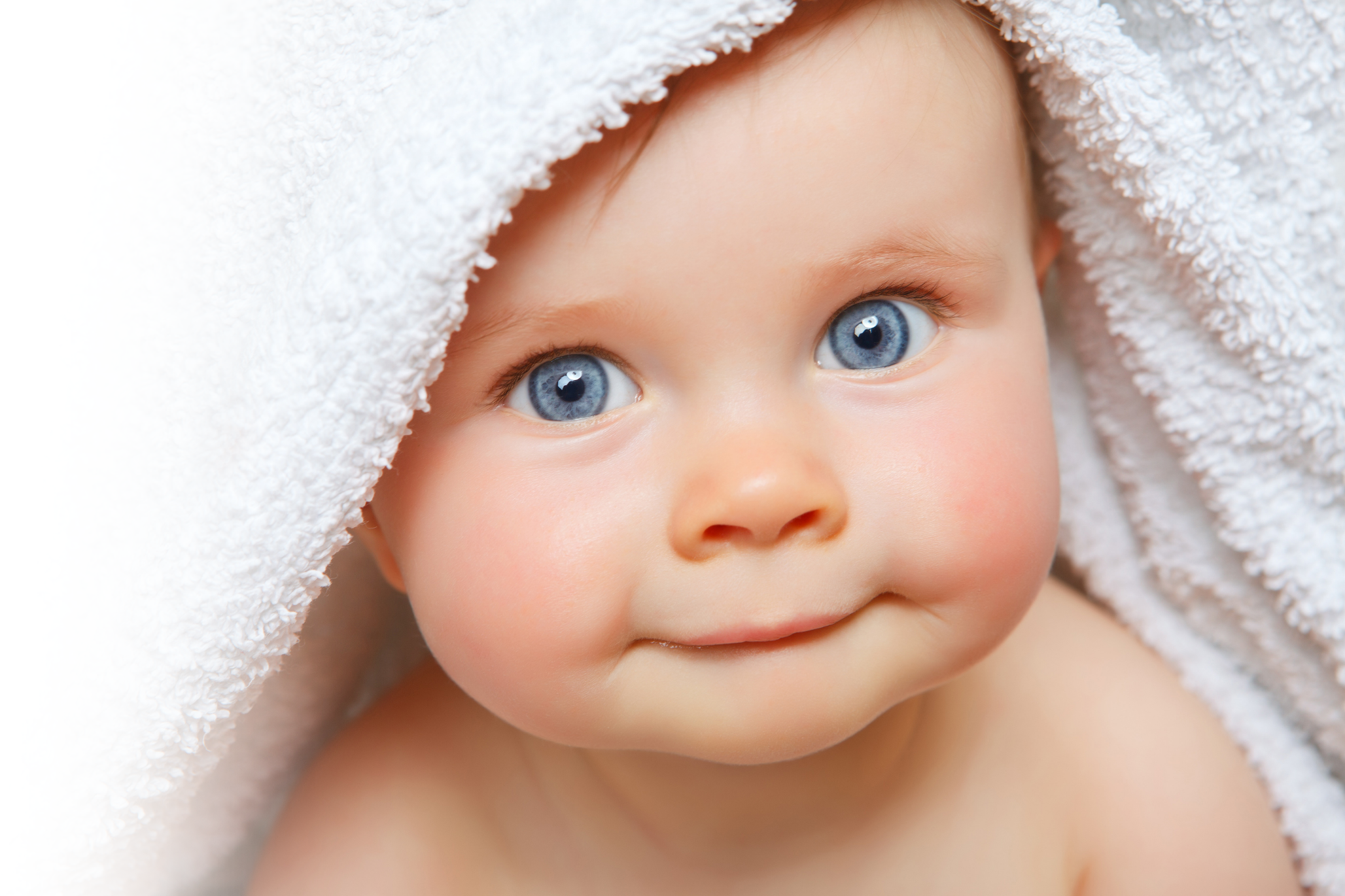 As you can see, air humidity has a huge effect on our bodies, especially on eyes, skin, neck, brain 
and our immune system. 


Humidity also influences float duration and infectivity of aerosols. 


Please pay attention to the correct humidity 
in order to protect your health 
and that of your family!
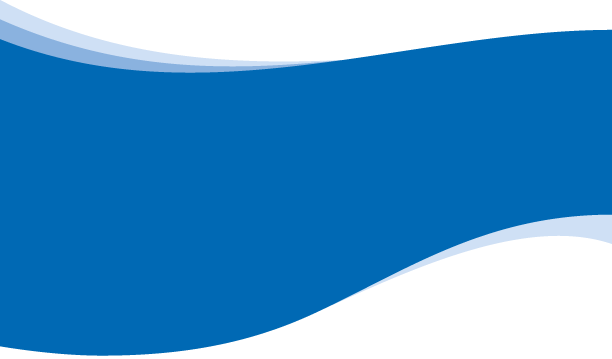 Thank you for your attention!

Condair Group AG
Talstraße 35-37
8808 Pfäffikon
SWITZERLAND
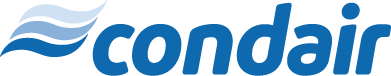